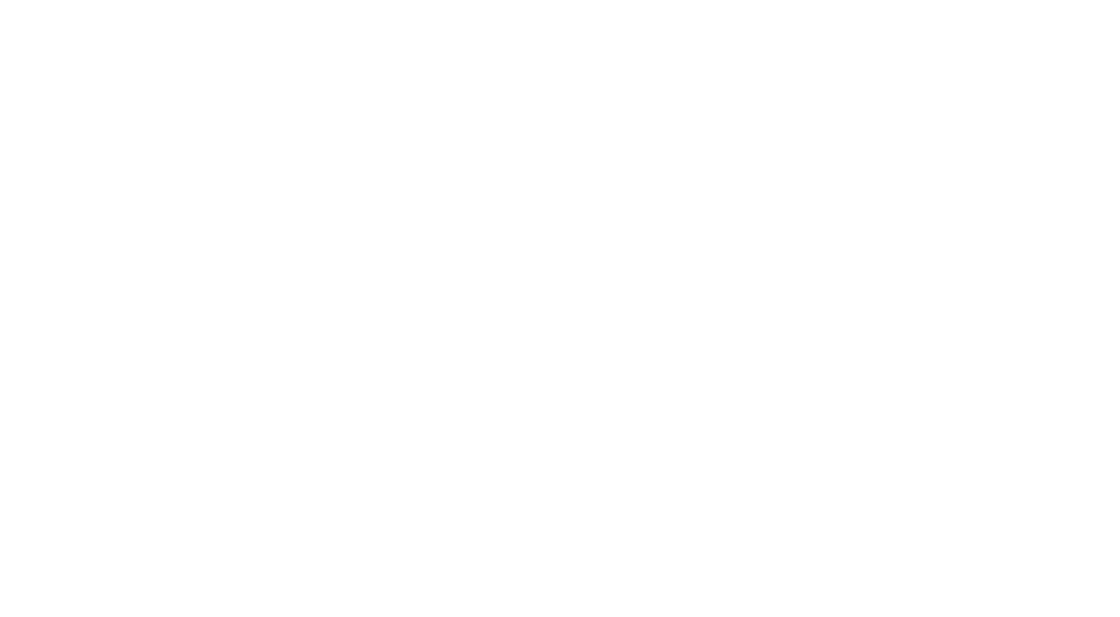 DĀRZKOPĪBAS KATEDRA
 
Sagatavoja Gunta Krastiņa
Dārzkopības katedras vadītāja
2024.gada 1. martā
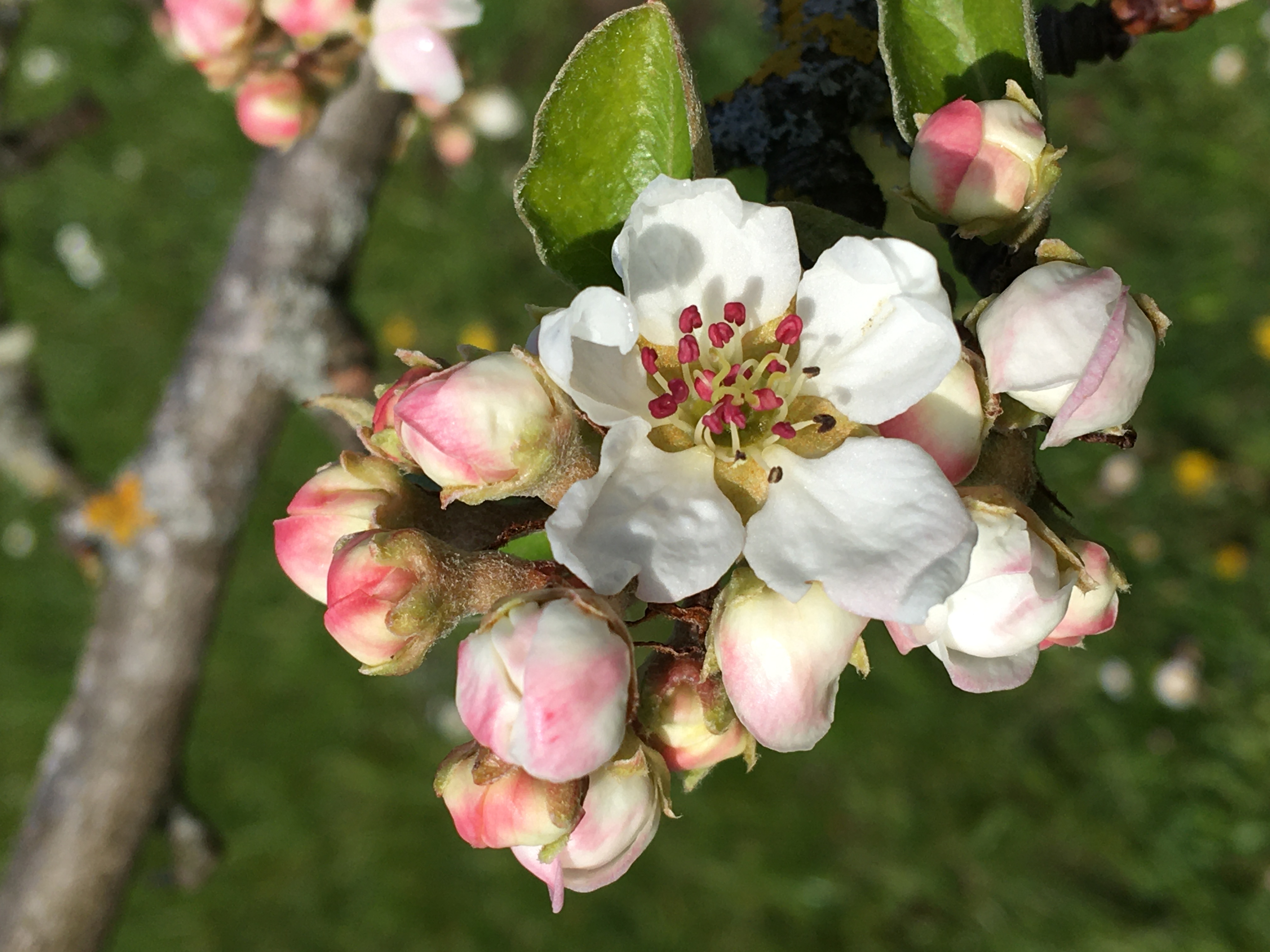 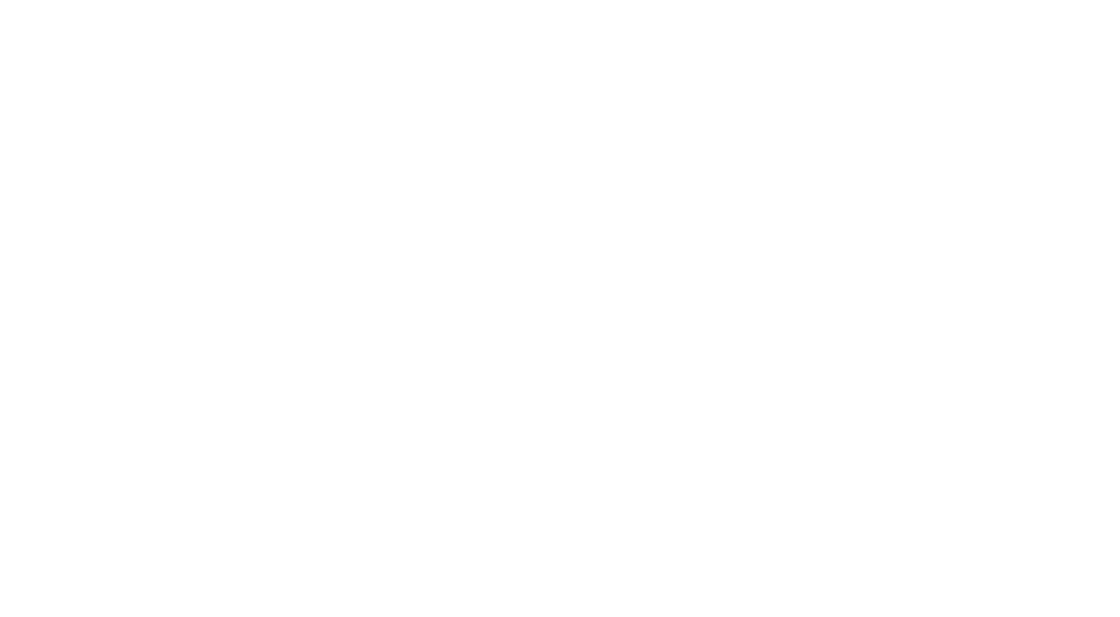 DĀRZKOPĪBAS KATEDRA
vēsture
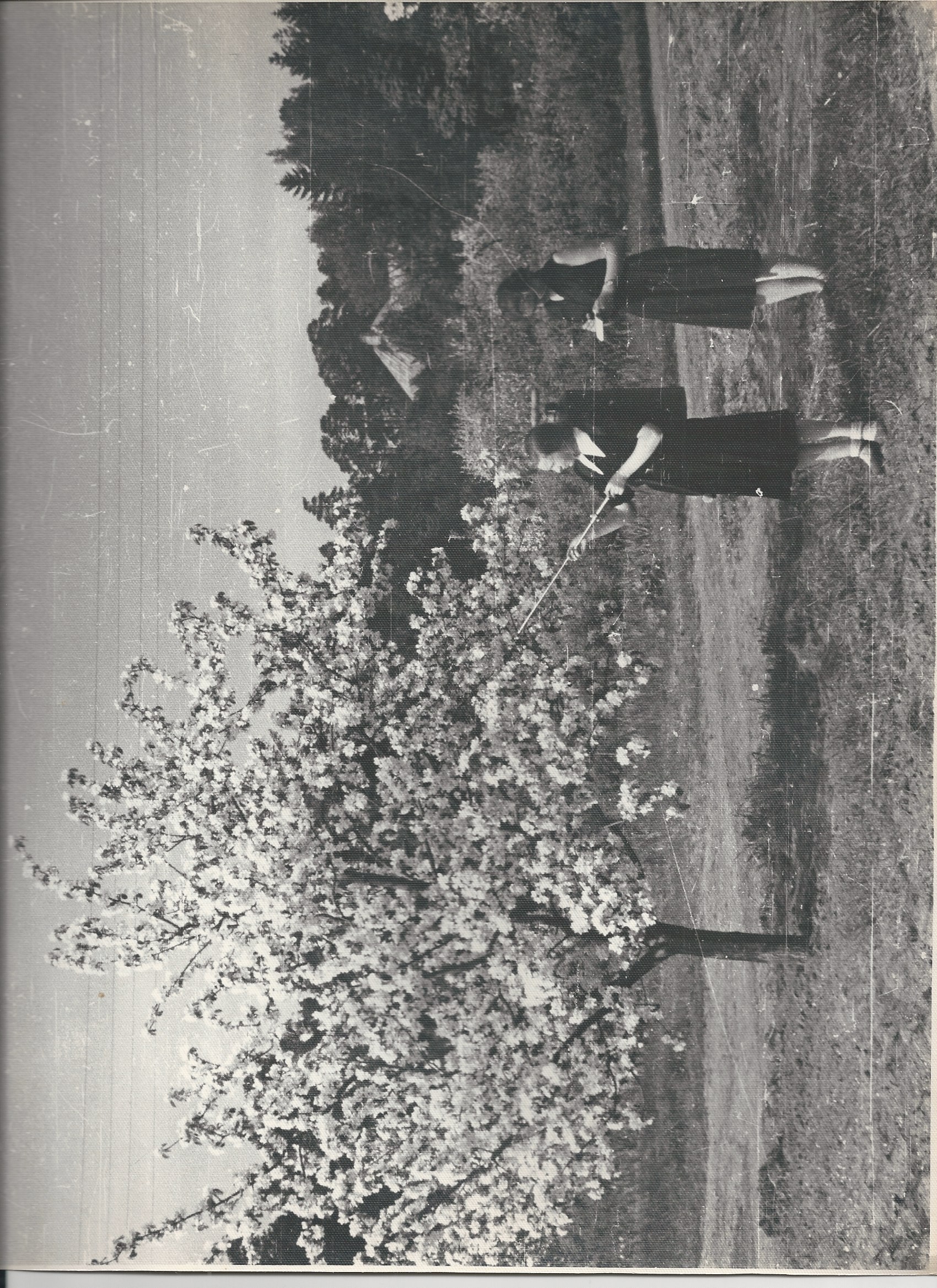 Profesionālās vidējās izglītības programma „Dārzkopība” (4.profesionālās kvalifikācijas līmenis), Kvalifikācija Dārzkopības tehniķis
Vecāka profesija BDV. 1910.gadā tika nodibināta Bilderliņu dārzkopības mācību iestāde (vasaras kursi ar ziemas klasi); tika uzceltas skolas ēkas, uzbūvēta augu māja, iestādīti augļu koki un dārzeņu kolekcija.
Līdz šodienai skola ir vairākkārt mainījusi savu nosaukumu:
1926.g. – Valsts Bulduru dārzkopības vidusskola
1945.g. – Bulduru dārzkopības tehnikums
1990.g. – agrofirma “Bulduru dārzkopības tehnikums”
2004.g. – Valsts SIA Bulduru Dārzkopības vidusskola
No 2017.g. skola kļūst par Zemkopības ministrijas pakļautībā esošās LLU struktūrvienību.
2024.g. – SIA Bulduru Tehnikums
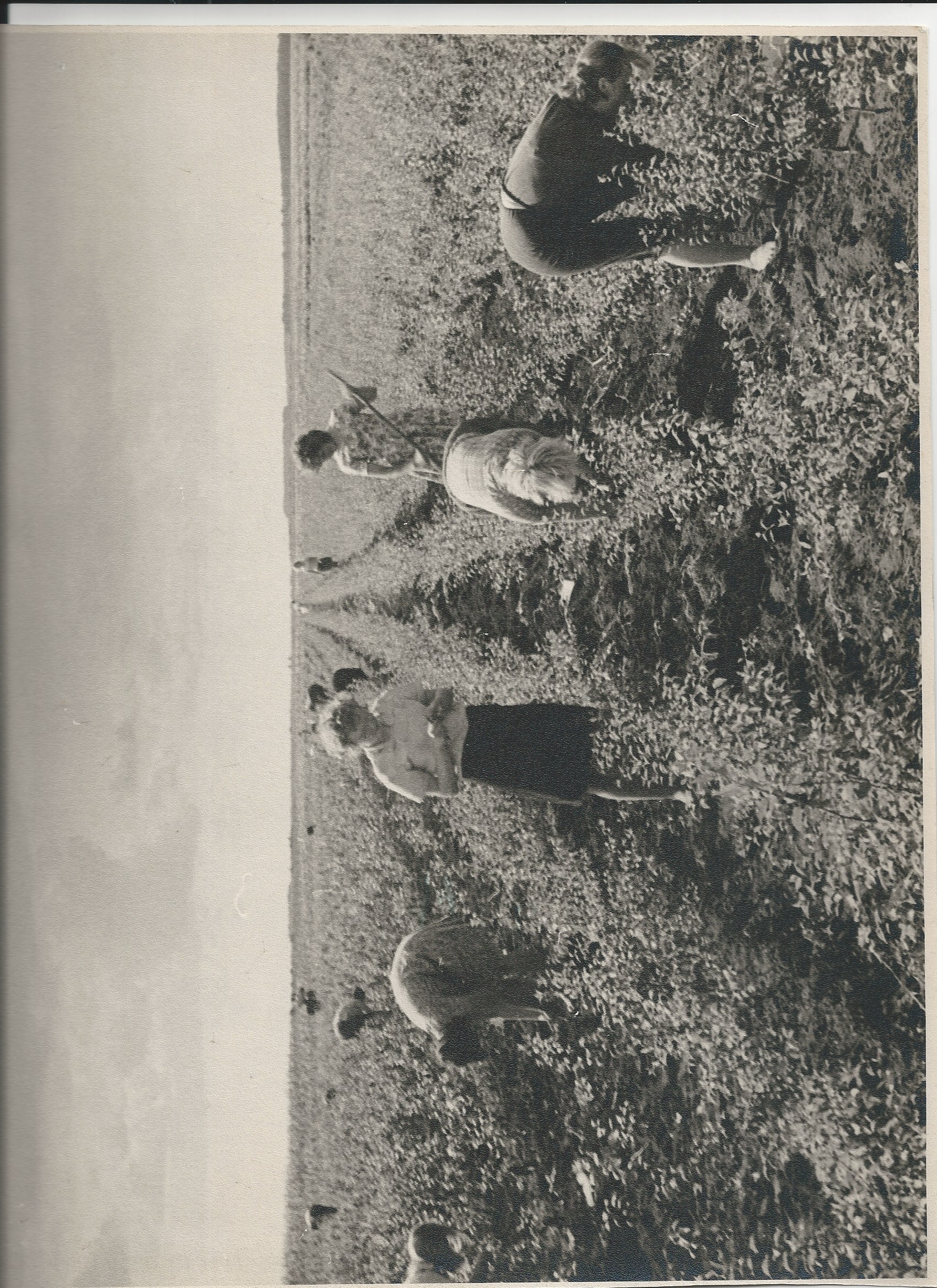 Vēsture: dārza darbi
Foto no Jāņa Kārkliņa arhīva
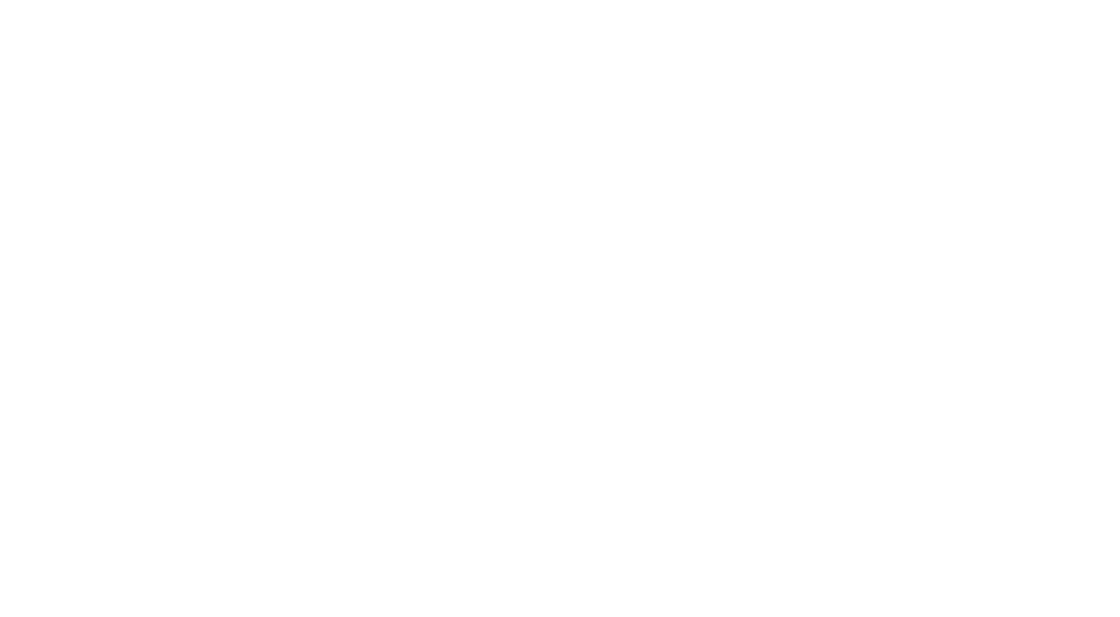 DĀRZKOPĪBAS KATEDRAĪstenotās programmas
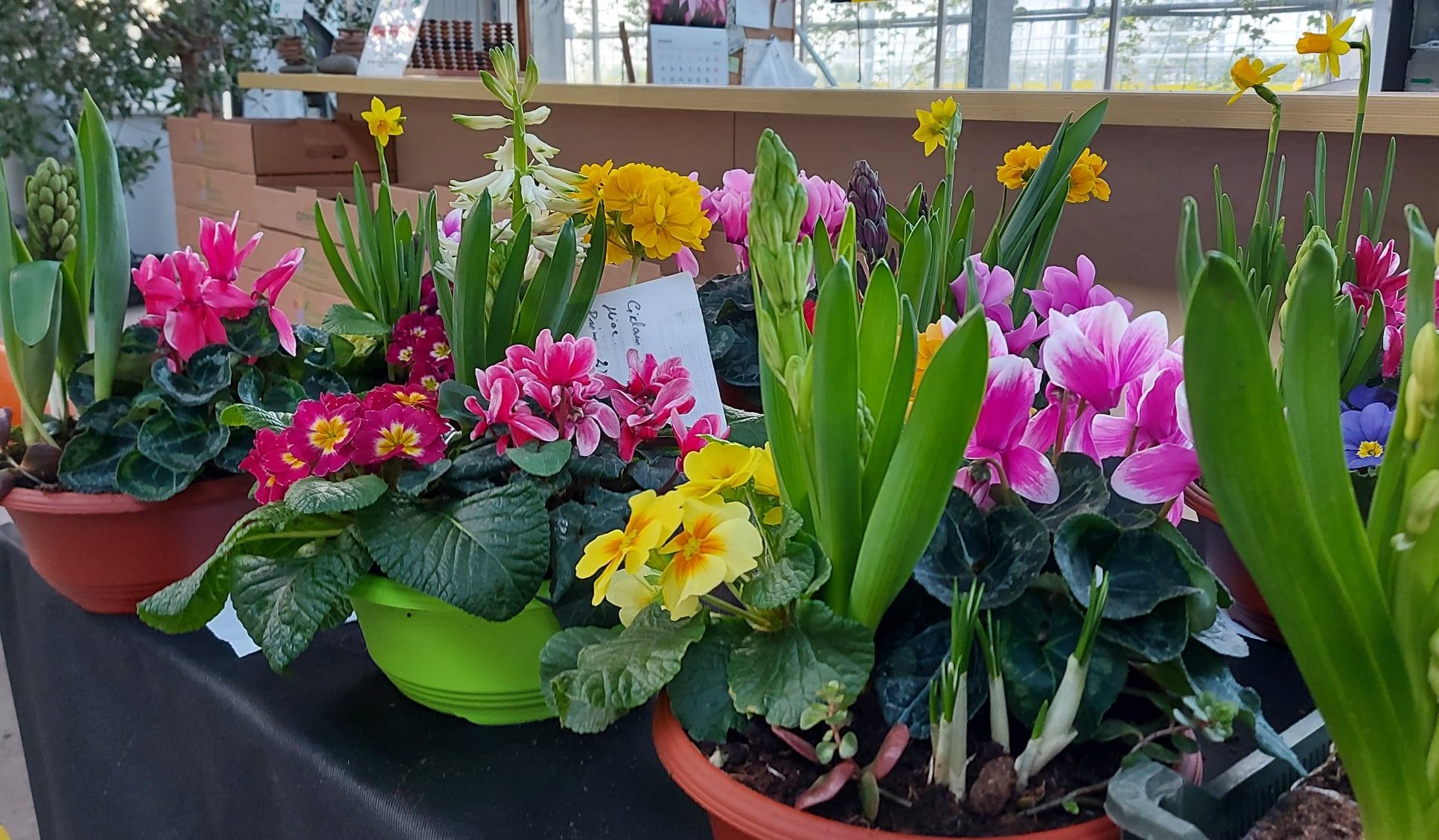 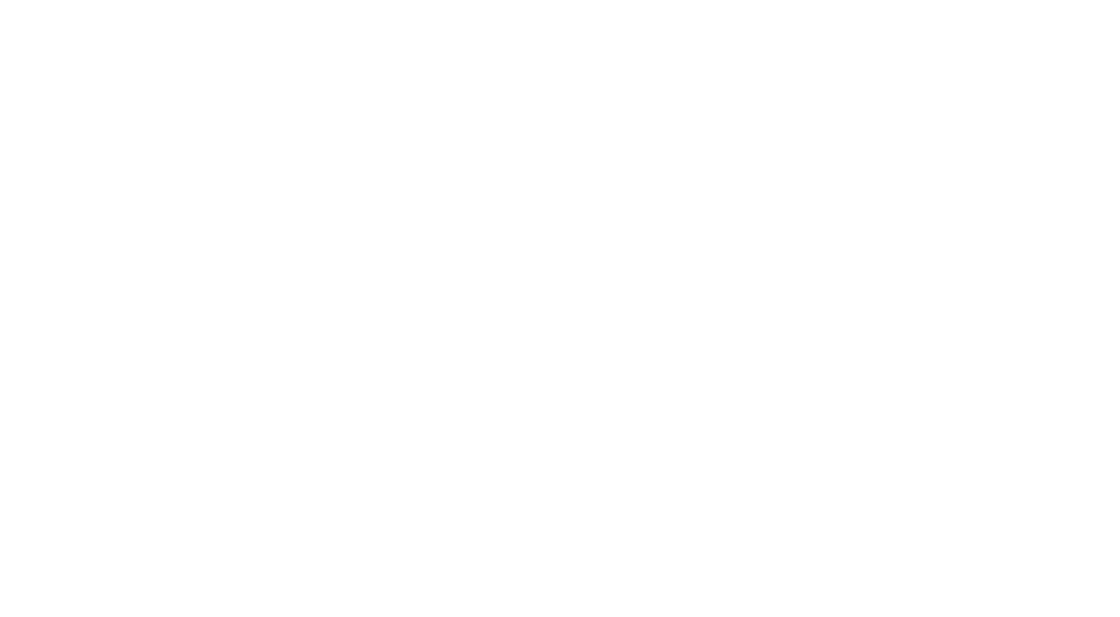 DĀRZKOPĪBAS KATEDRANākotnes attīstība
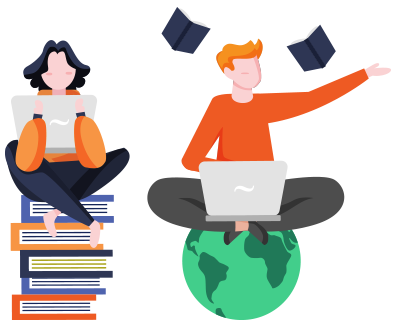 Plānojam  uzsākt 5. LKI izglītības programmu ar iegūstamo kvalifikāciju Dārzkopības speciālists
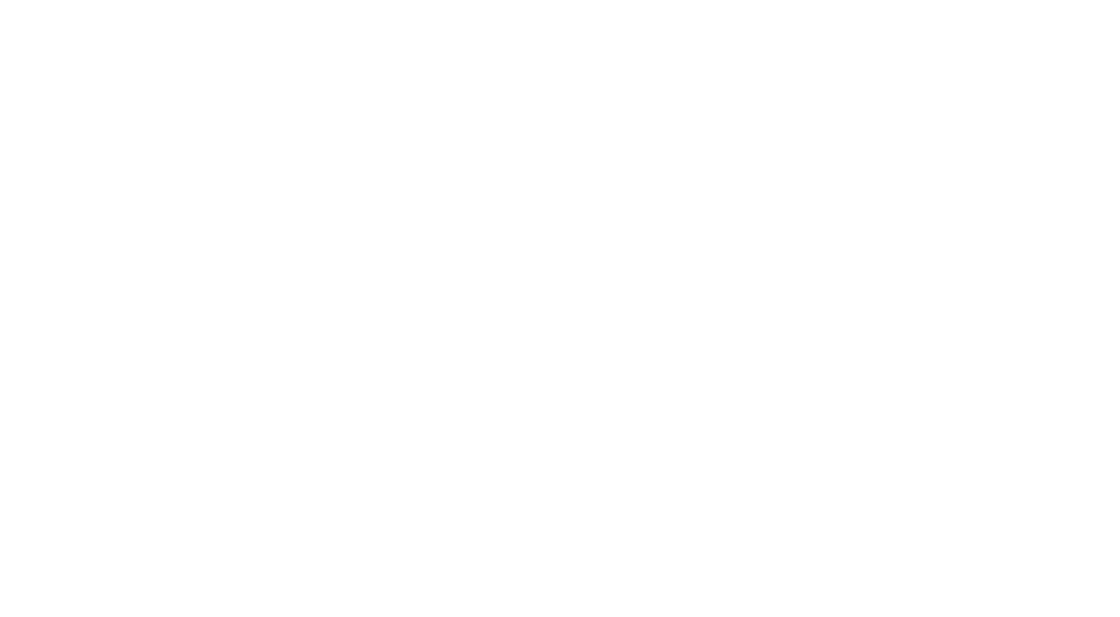 DĀRZKOPĪBA4.PKL Dārzkopības tehniķis
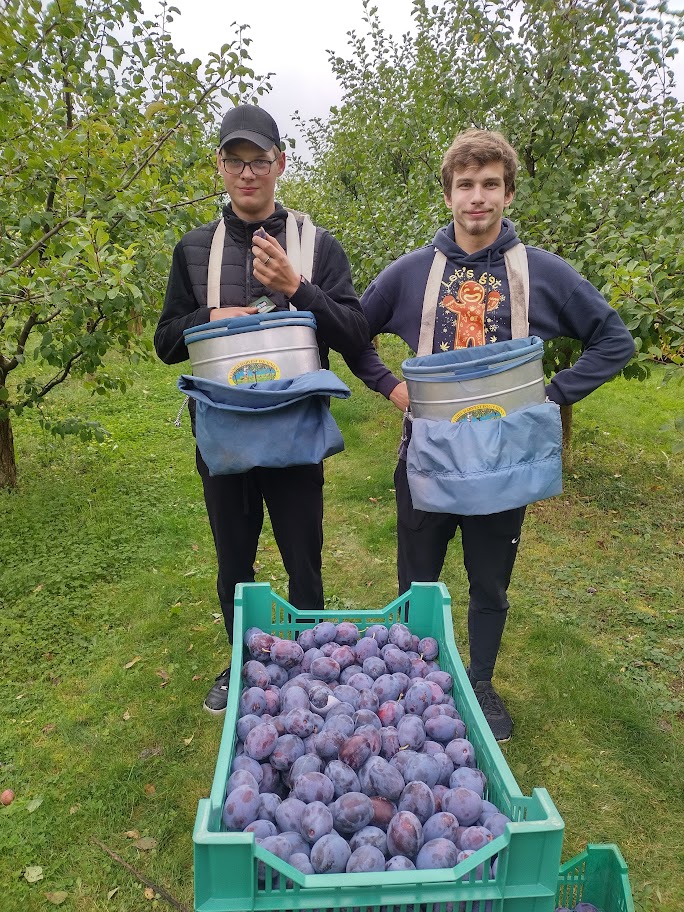 Programmas ietvaros audzēkņi pietiekami nodrošināti ar mazo dārza inventāru un dārza tehniku. 
Mācību procesa moduļu apguvei ir atbilstoši pedagogu resursi, atsevišķiem moduļiem vai tēmām ir pieaicināti vieslektori.
Mācību procesa ietvaros audzēkņi dodas mācību ekskursijās/praktiskajos darbos uz Latvijas labākajām saimniecībām un uzņēmumiem, lai teorētiskās zināšanas nostiprinātu praksē
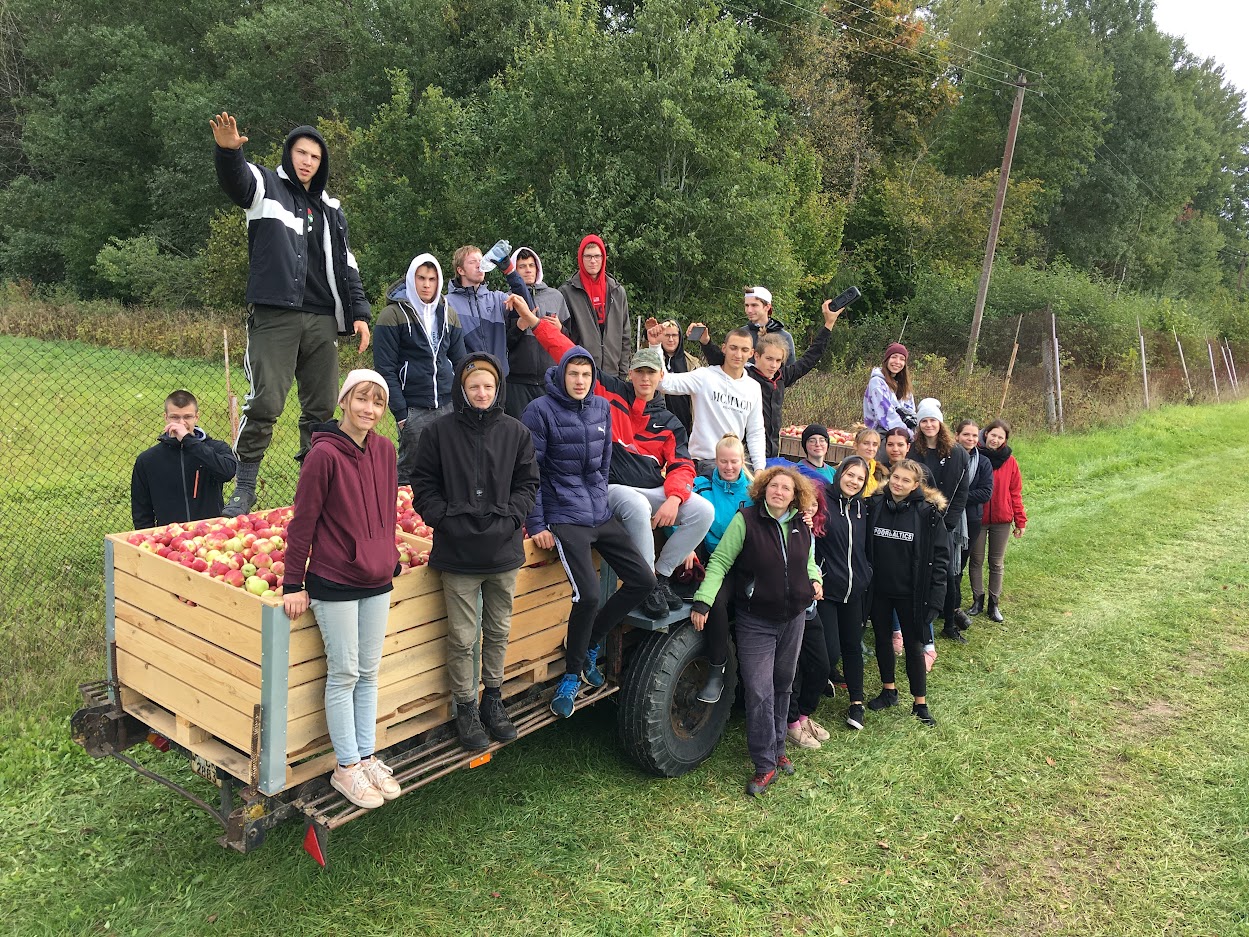 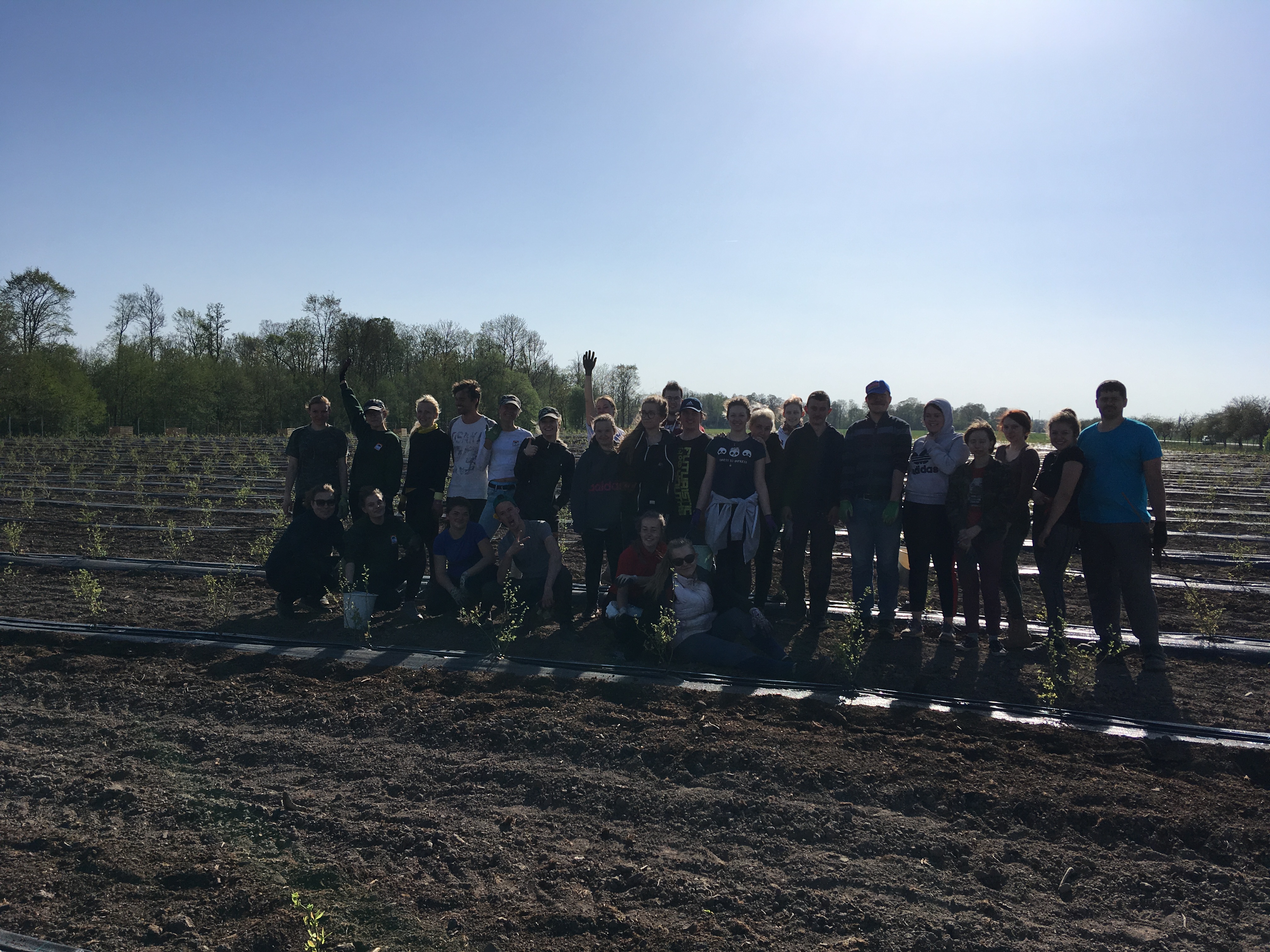 Dārzkopības tehniķis
Praktiskās mācības Latvijas saimniecībās un  uzņēmumos
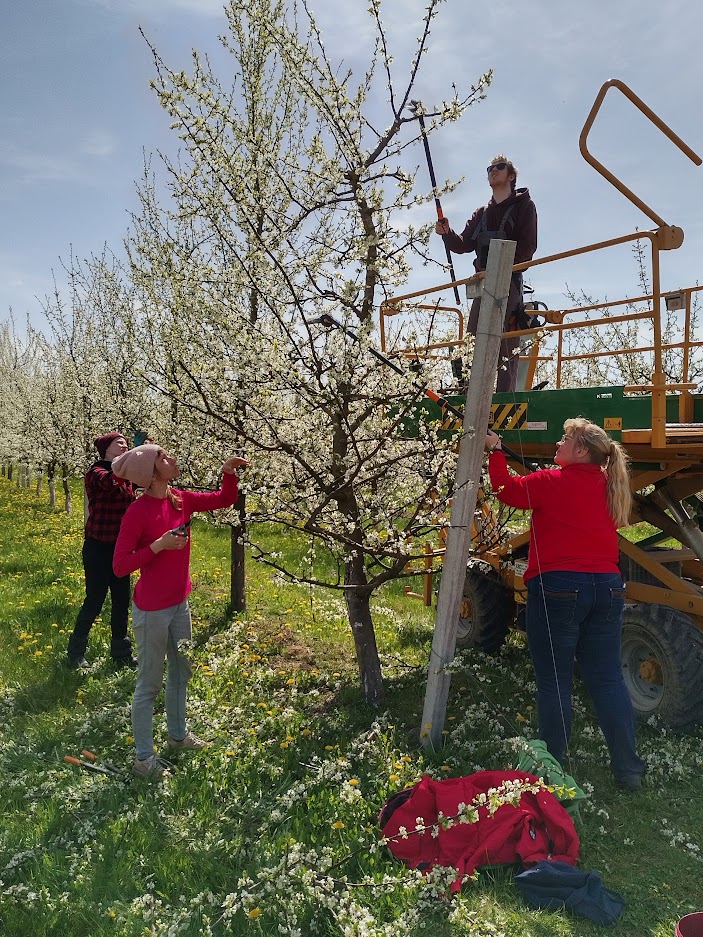 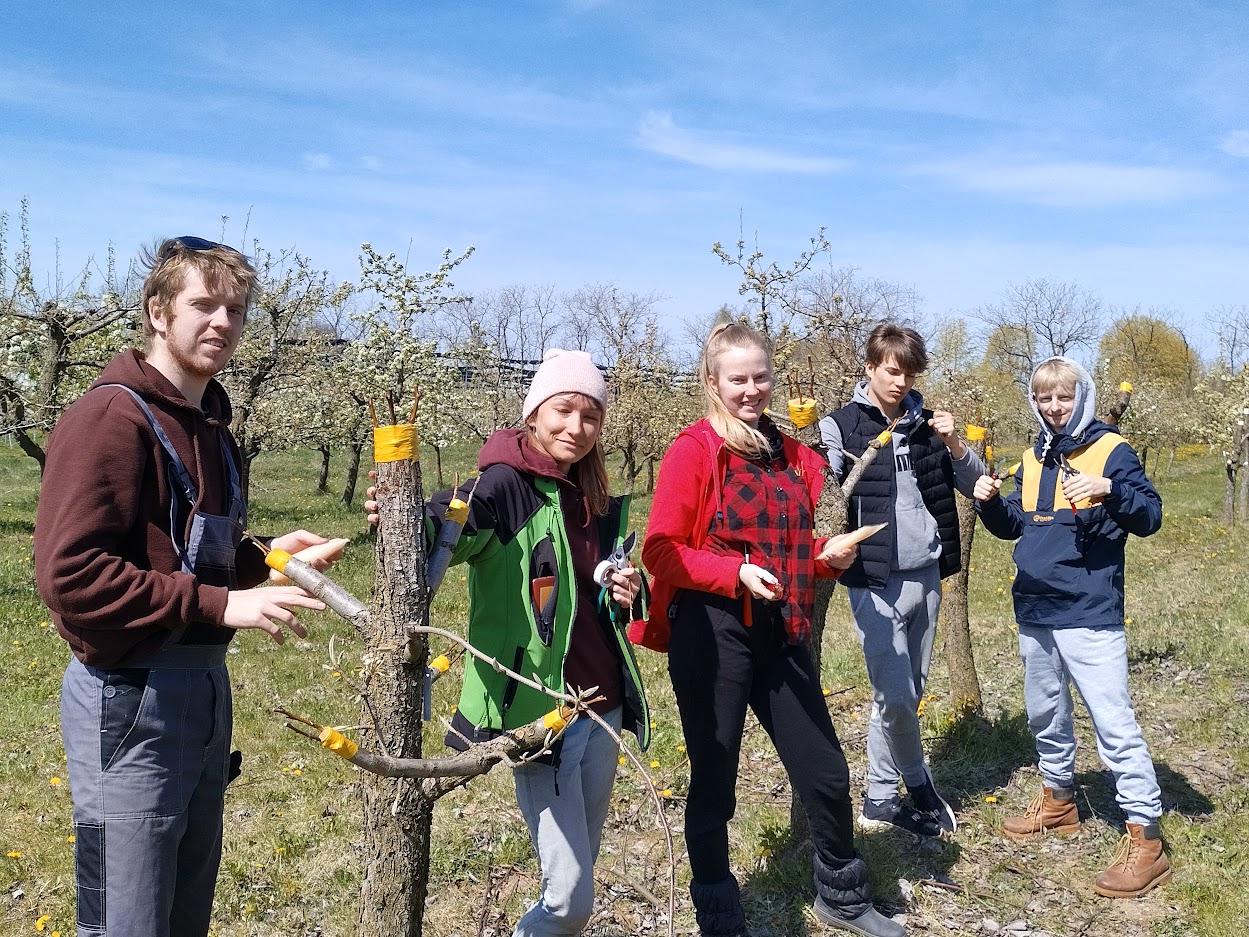 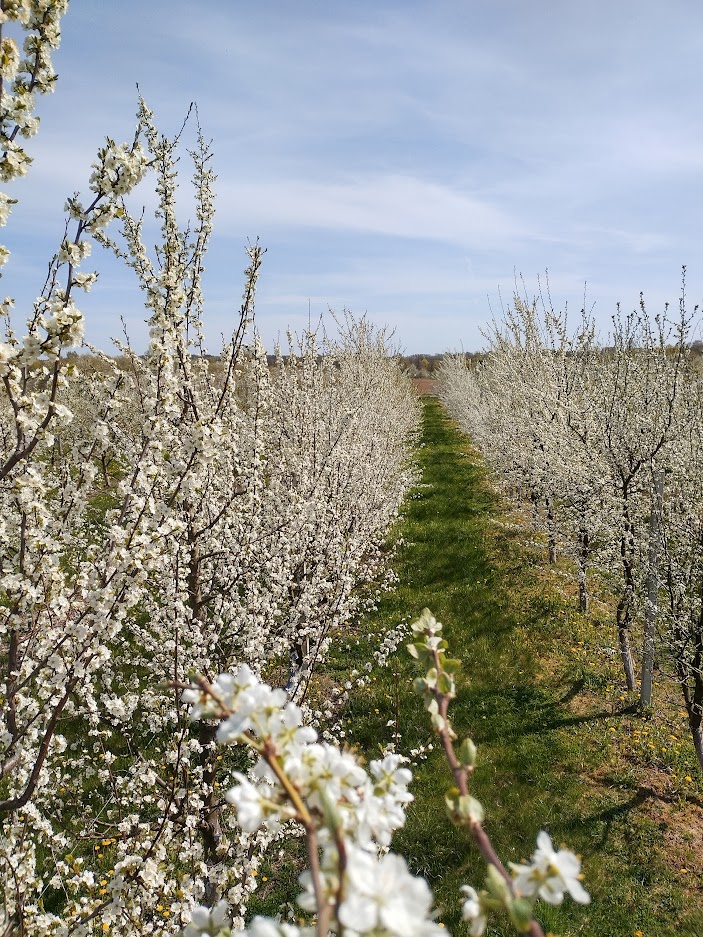 Dārzkopības tehniķis
Praktiskās mācības Latvijas saimniecībās un  uzņēmumos
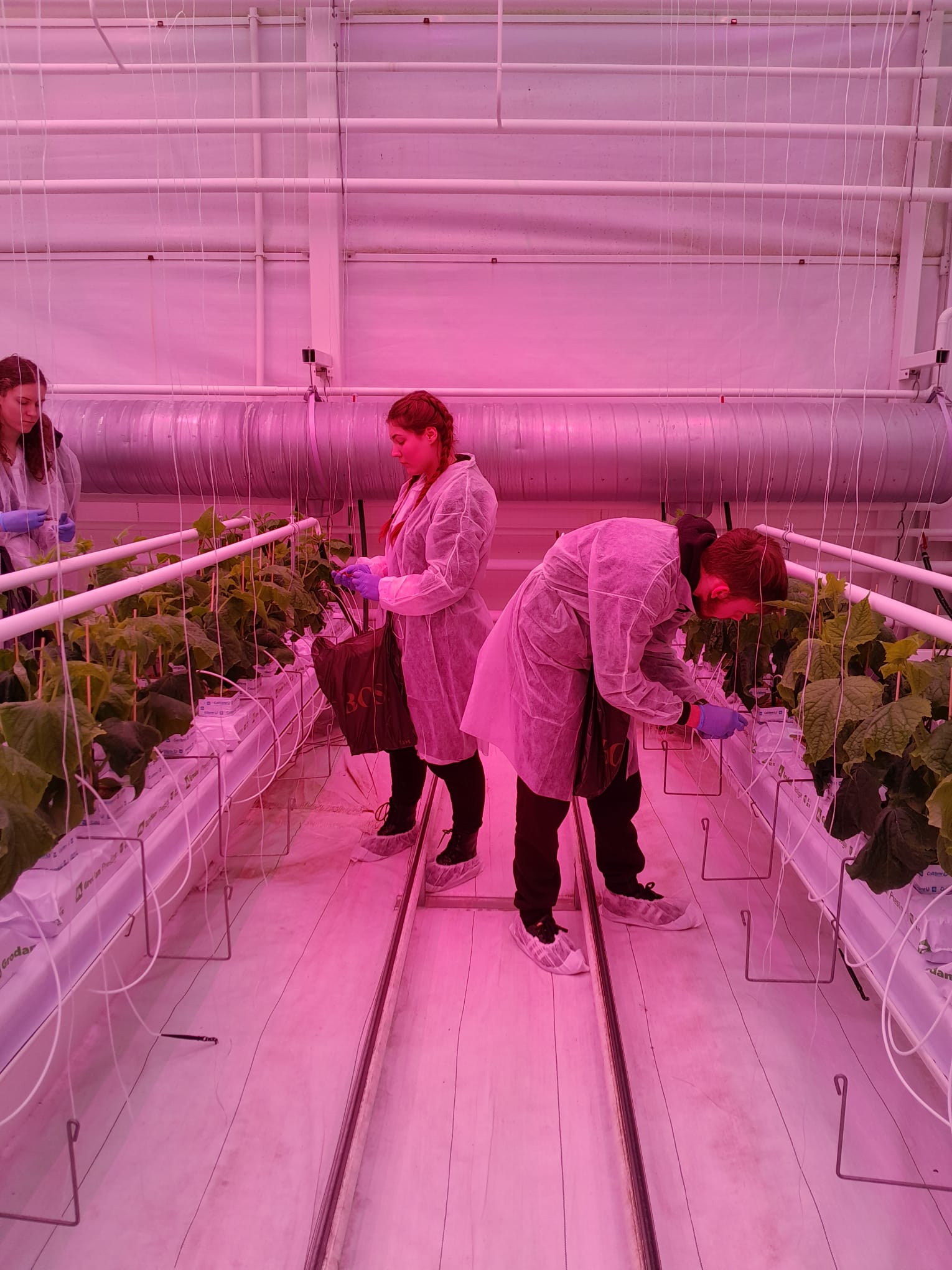 Dārzkopības tehniķis
Praktiskās mācības Latvijas saimniecībās un  uzņēmumos
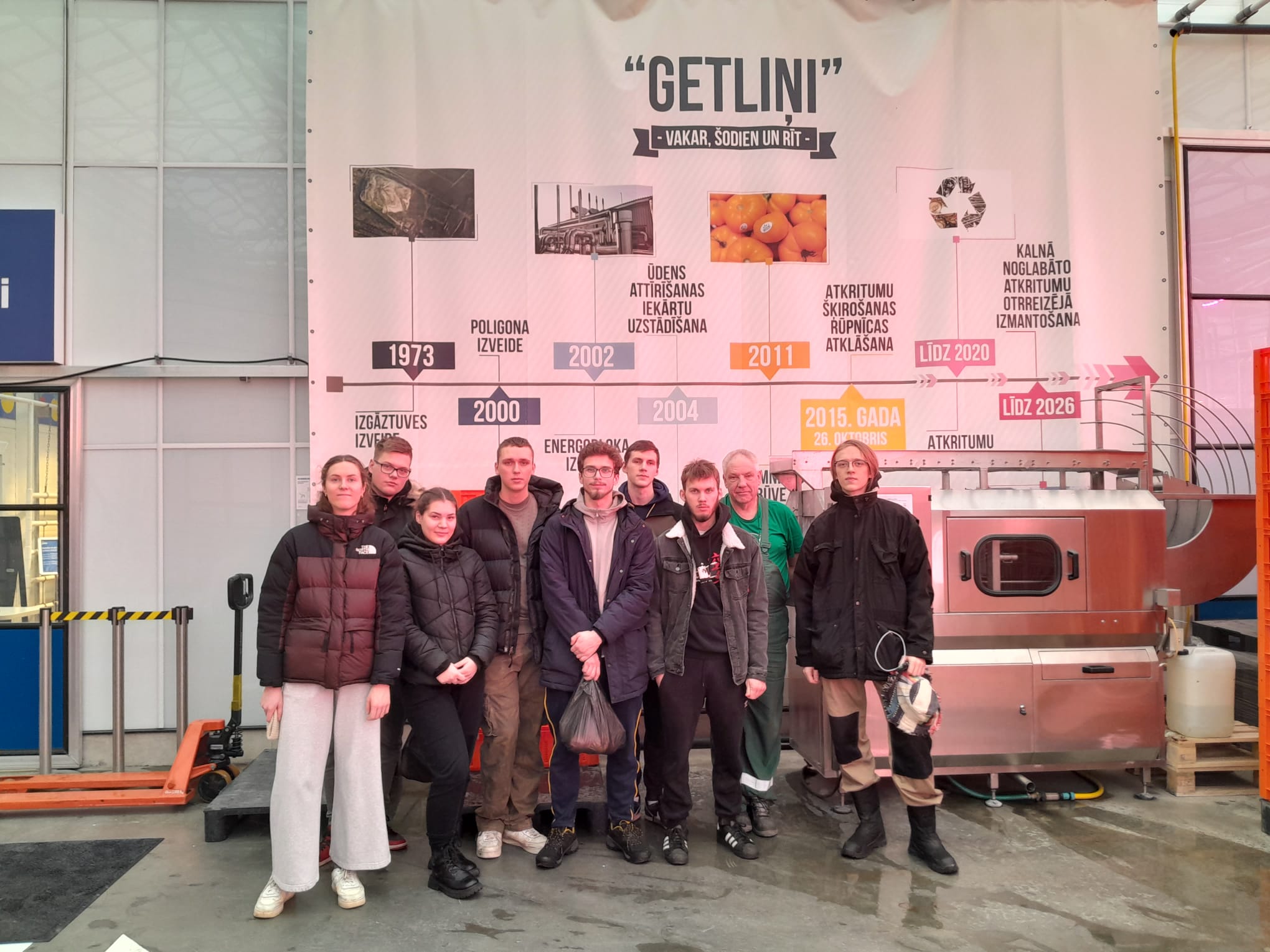 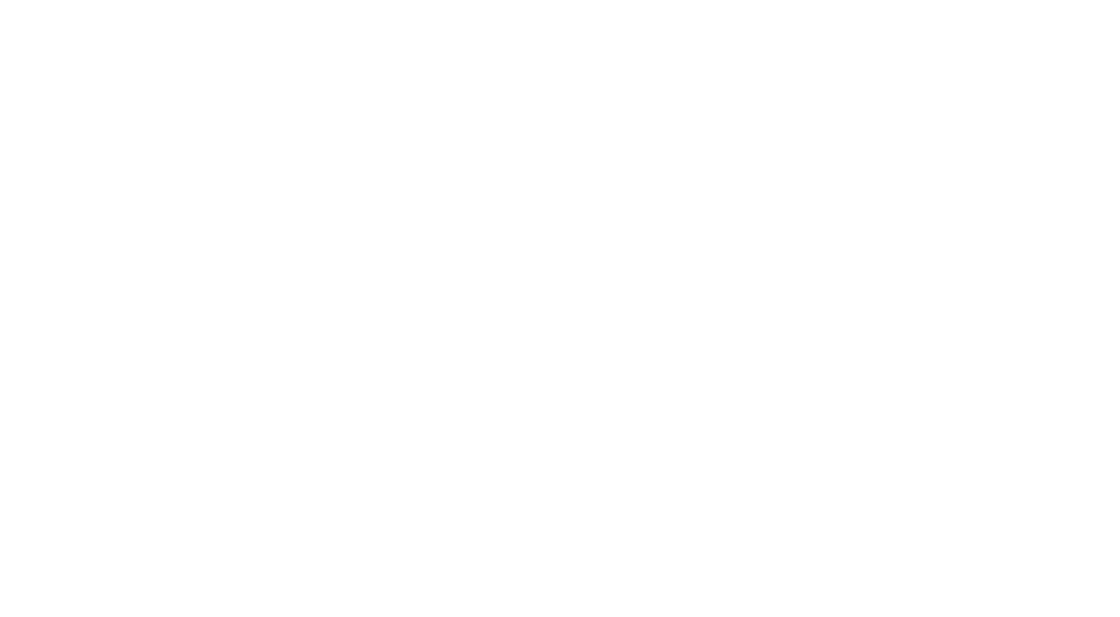 DĀRZKOPĪBAS KATEDRA
Programmu materiāli tehniskā bāze
Lauksaimniecības tehnikas laboratorijas darbu aprīkojums – instrumenti;
Siltumnīcu āra lauku laistīšanas sistēmas un siltumnīcu zemeņu audzēšanas plauktu sistēmas; 
Augu audu kultūru laboratorijas audzēšanas un aklimatizācijas plauktu sistēmas ar atbilstošu gaismas intensitāti um fotoperiodu;
Ar izejvielām un materiāliem tiek nodrošināta mācību siltumnīca, iegādāts mazvērtīgais inventārs;
Ik gadu skolas teritorijā tiek iesētas atklāta lauka dārzeņu platības, tiek iekopta platība augļu dārzam, kā arī iekārtota pavairošanas lauka platība (atklātā laukā un zem seguma);
Ik gadu pēc jaunākajiem katalogiem tiek iegādāti: stādi, augu sēklas, mātesaugi, potcelmi, jaunstādi;
2020. gada nogalē iegādāts traktortehnikas vadītāja apmācību papildaprīkojums - traktortehnikas agregāti (augsnes apstrādes diski);
Dārza un parka kopšanas mazā tehnika - A kategorijas traktors Avant ar dažāda veida aprīkojumu;
Zāliena pļaušanas raiders Husqvarna;
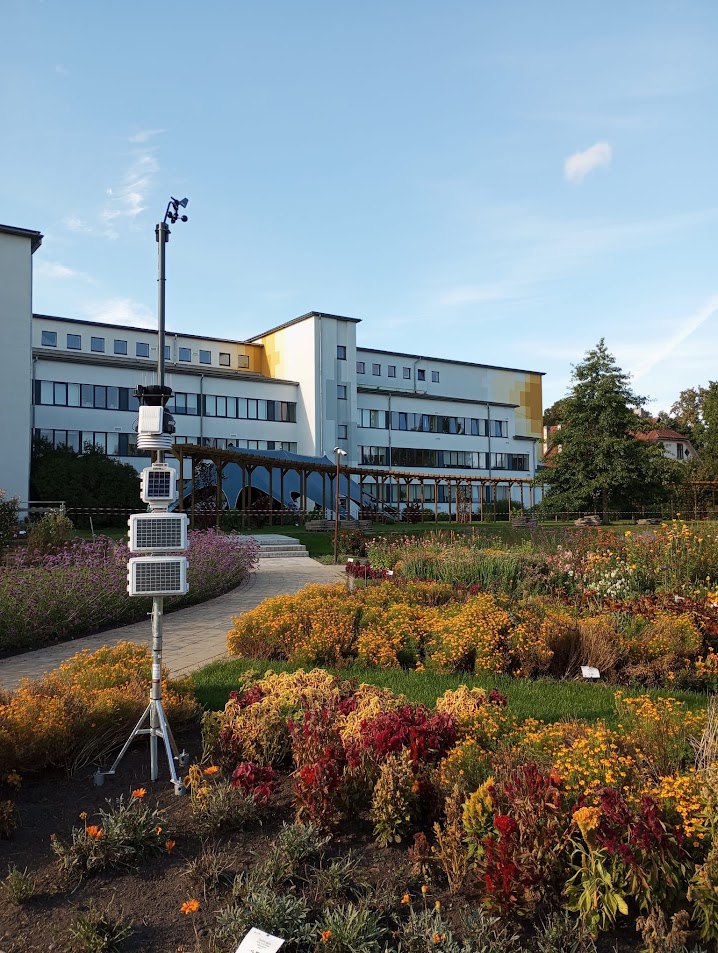 Izglītības iestādē radīts inovatīvs dārzs, sadarbībā ar LU, RTU, LLU zinātniekiem un dārzkopības nozares vadošajiem uzņēmumiem SIA Blīdene, SIA Galantus un Stādu audzētāju biedrību, īsteno “Lauku atbalsta dienesta” projektu “Autonoma robotizēta platforma Latvijas iDārzs – ilgtspējīgai stādaudzēšanas nozares attīstībai”. Projekta ievaros radīts viedais - iDārzs, kas ir lielākais šāda veida ziemciešu dārzs Ziemeļeiropā, kurā ir ierīkota automātiska laistīšanas sistēma, katram augam tiks piešķirta IP adrese un tā augšanas apstākļus un attīstību monitorēs no drona palaista multispektrālā kamera.
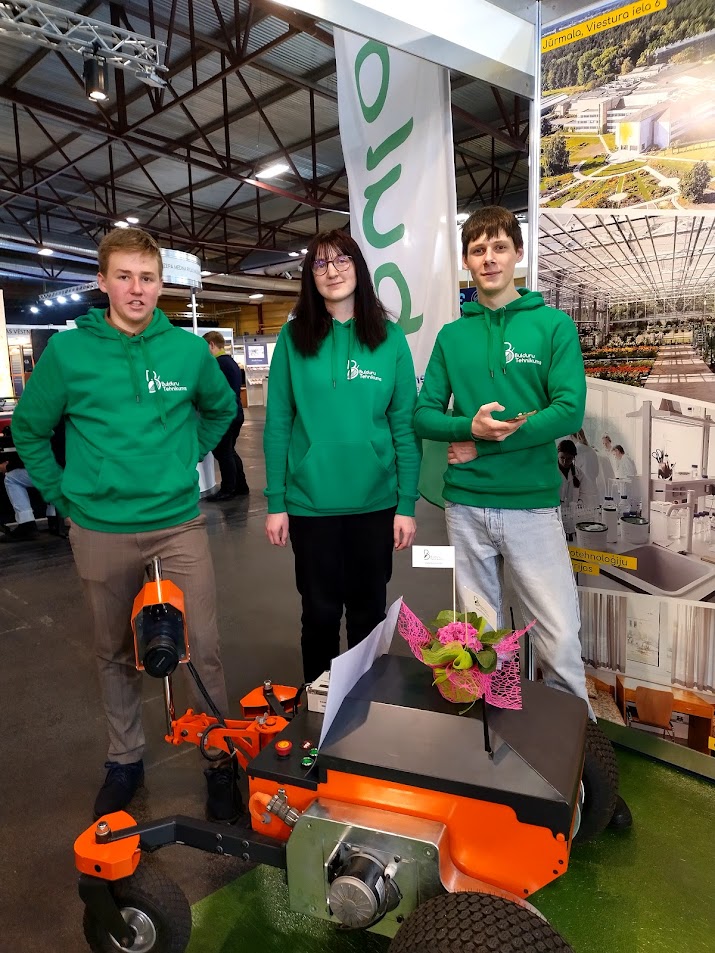 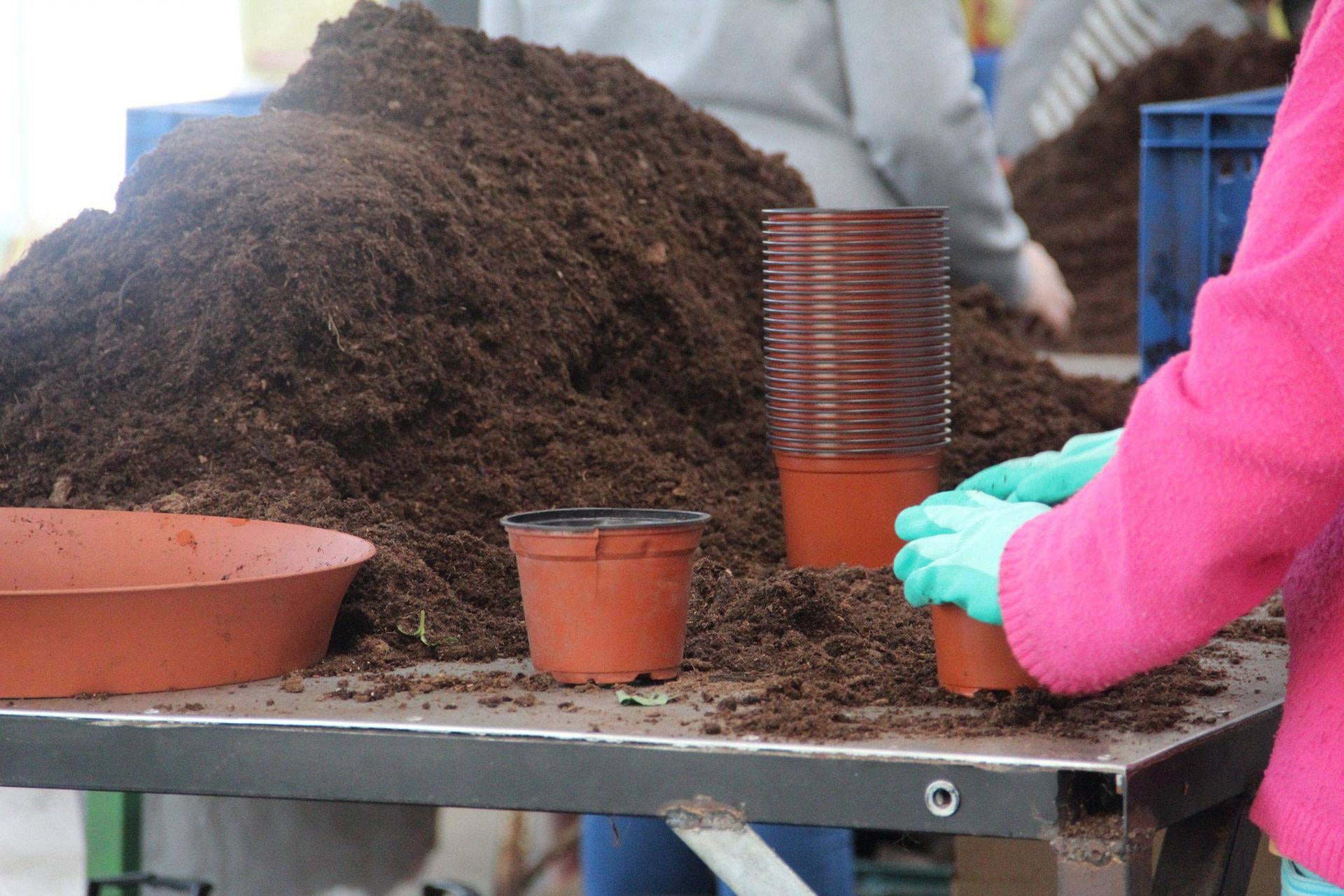 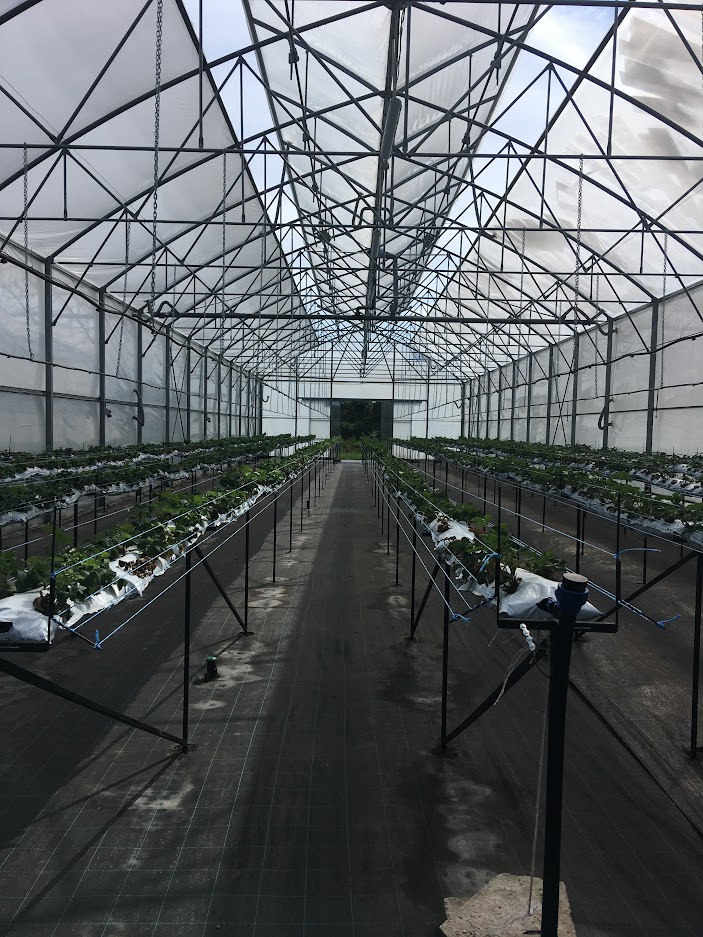 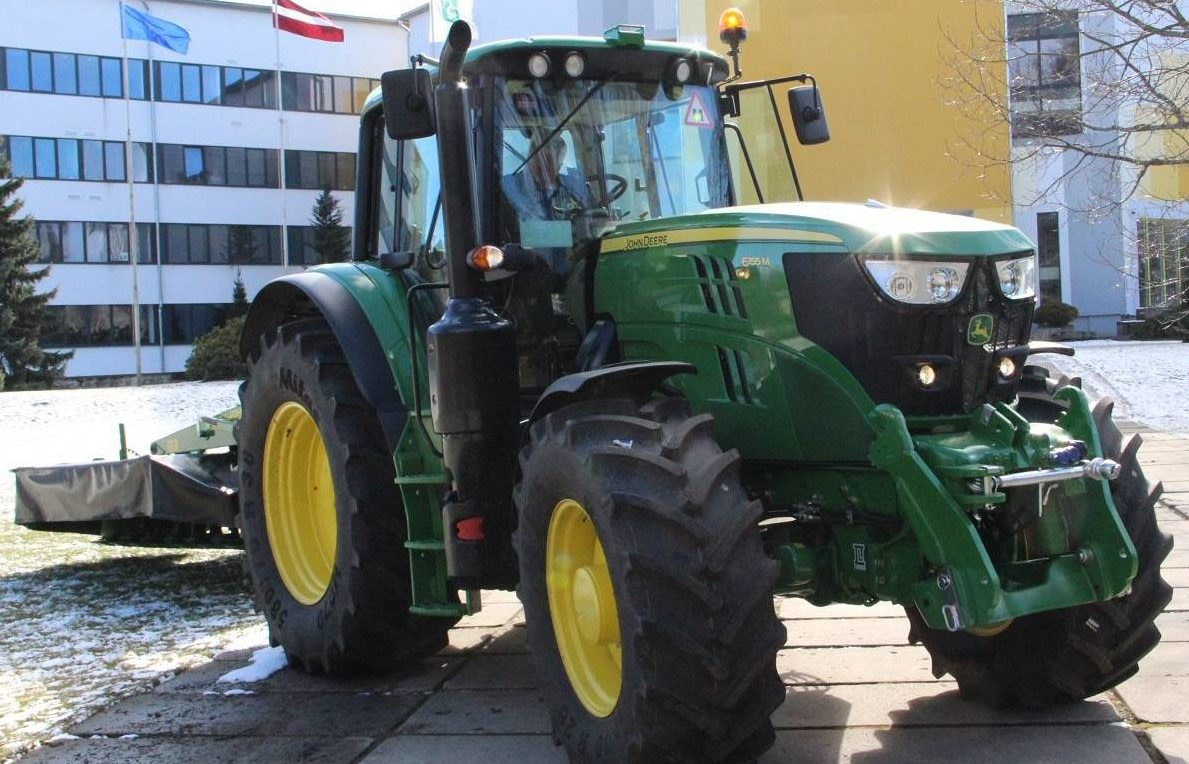 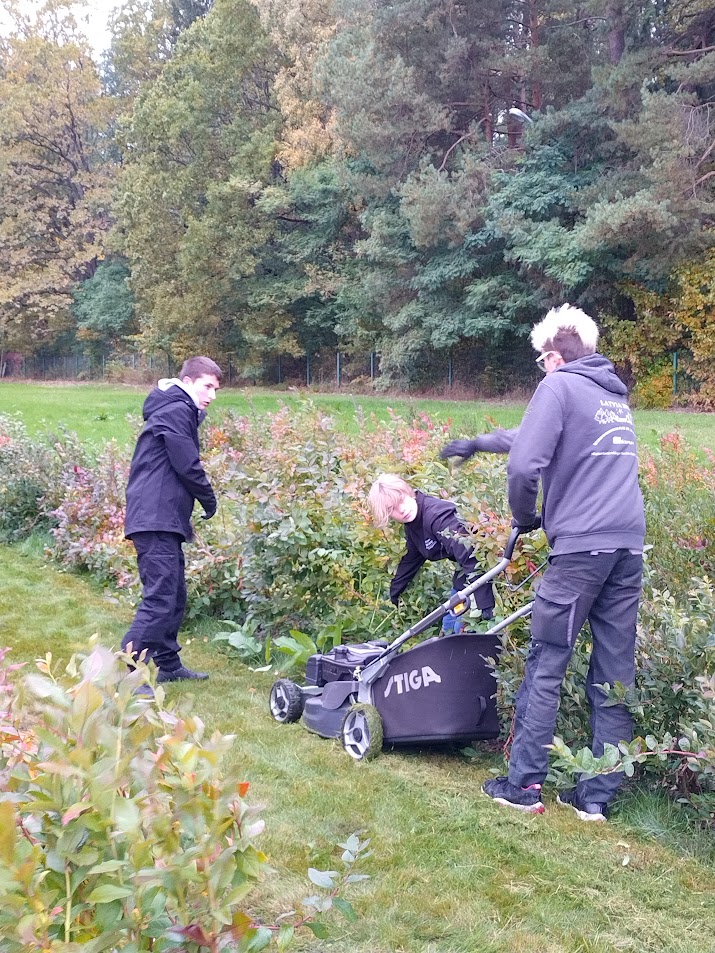 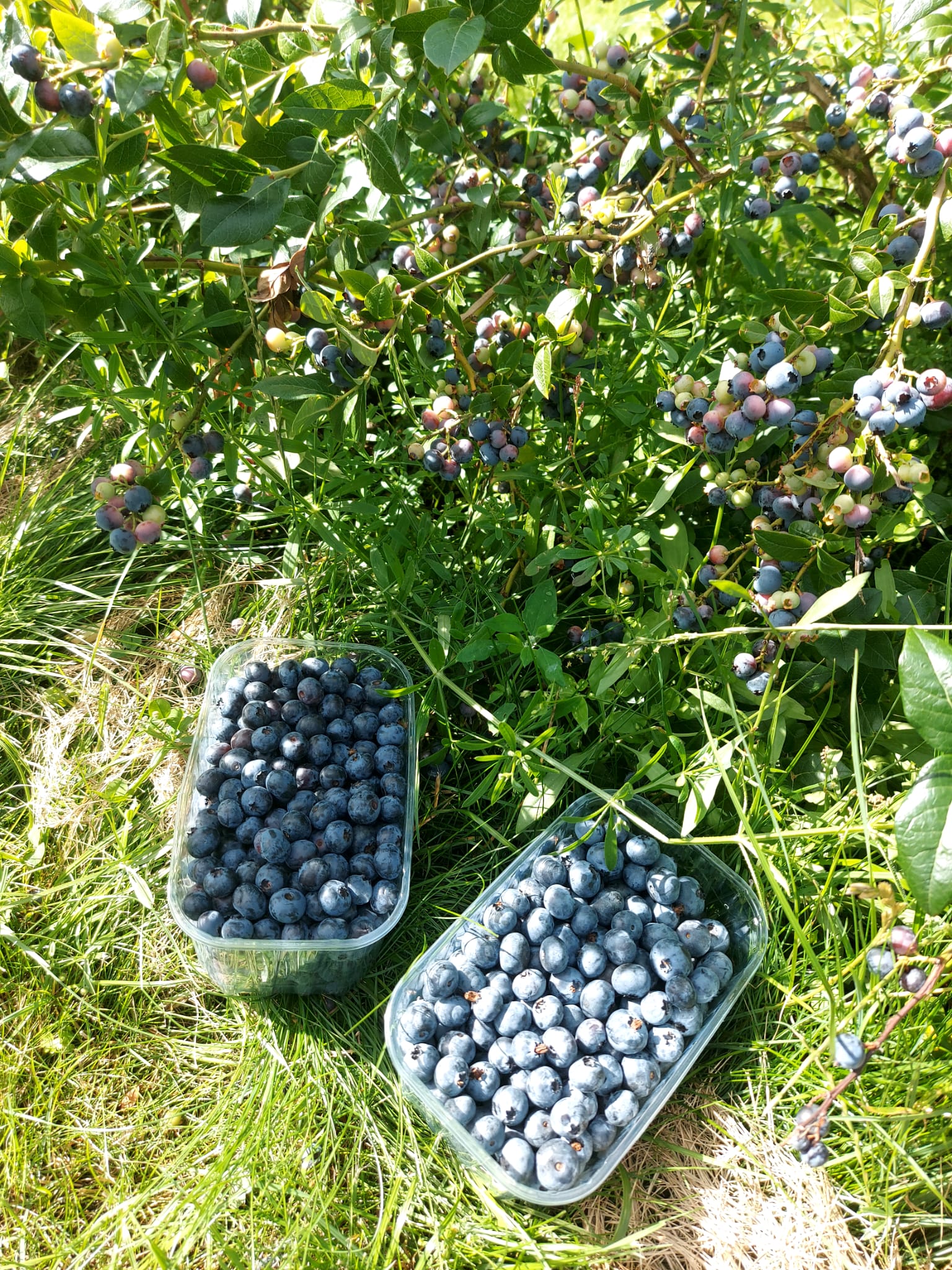 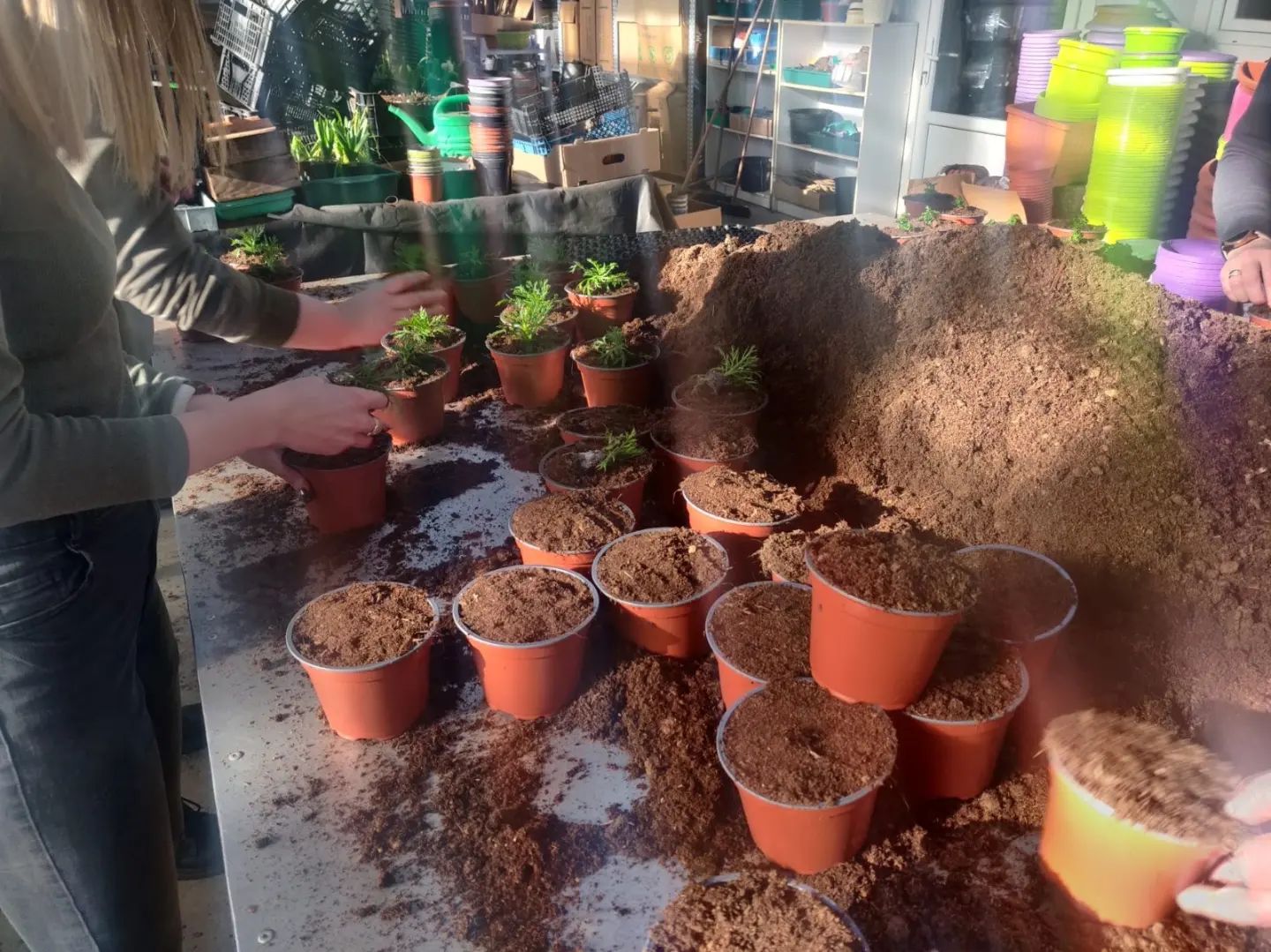 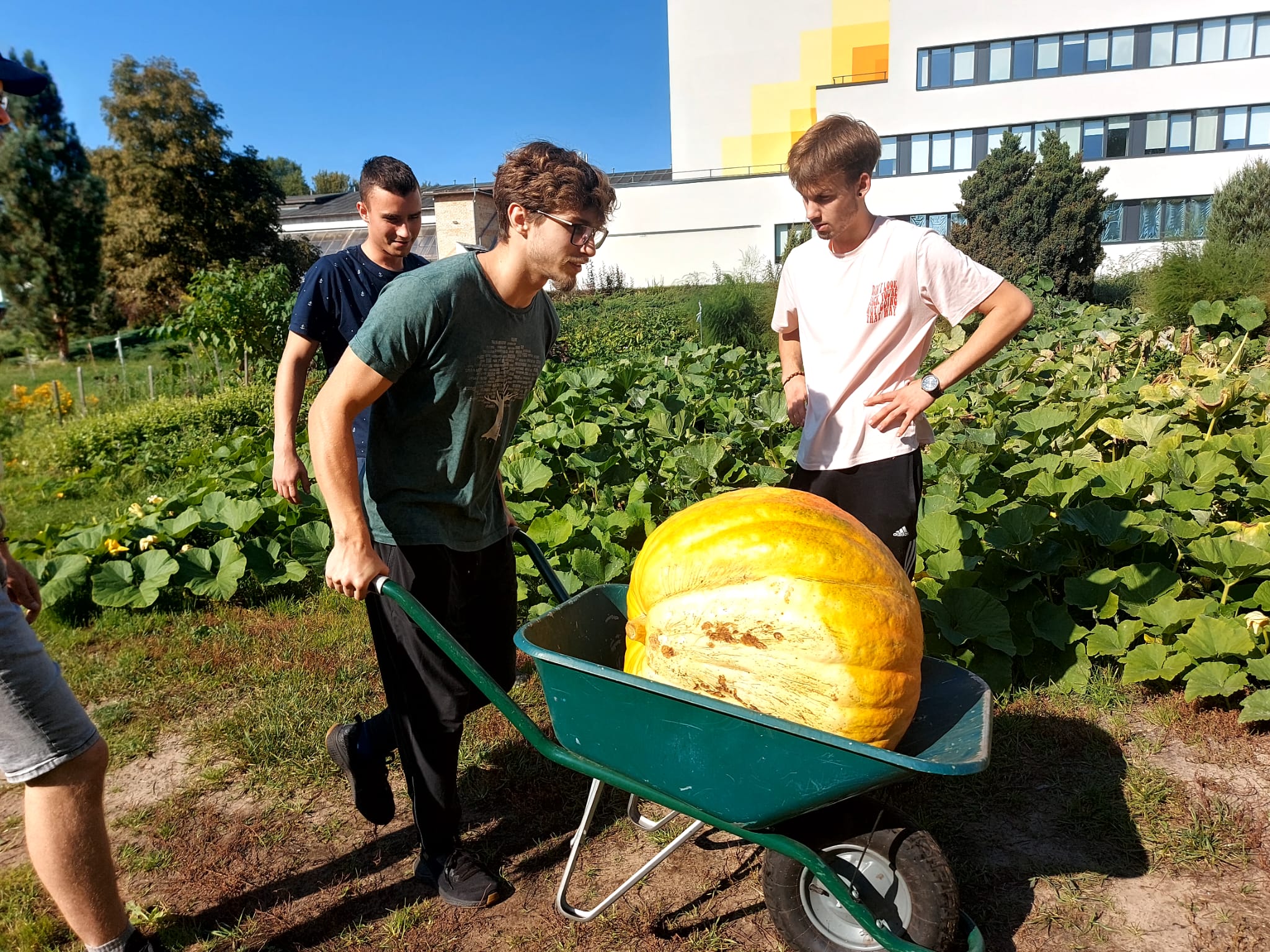 Izglītības iestādei ir atklāta lauka smidzināšanas demonstrāciju stends ar dažādiem sprauslu veidiem, augu un kaitīgo organismu attīstības un kaitīguma stadijas uziešanas sistēmu modeļi un paraugi siltumnīcām un atklātam laukam
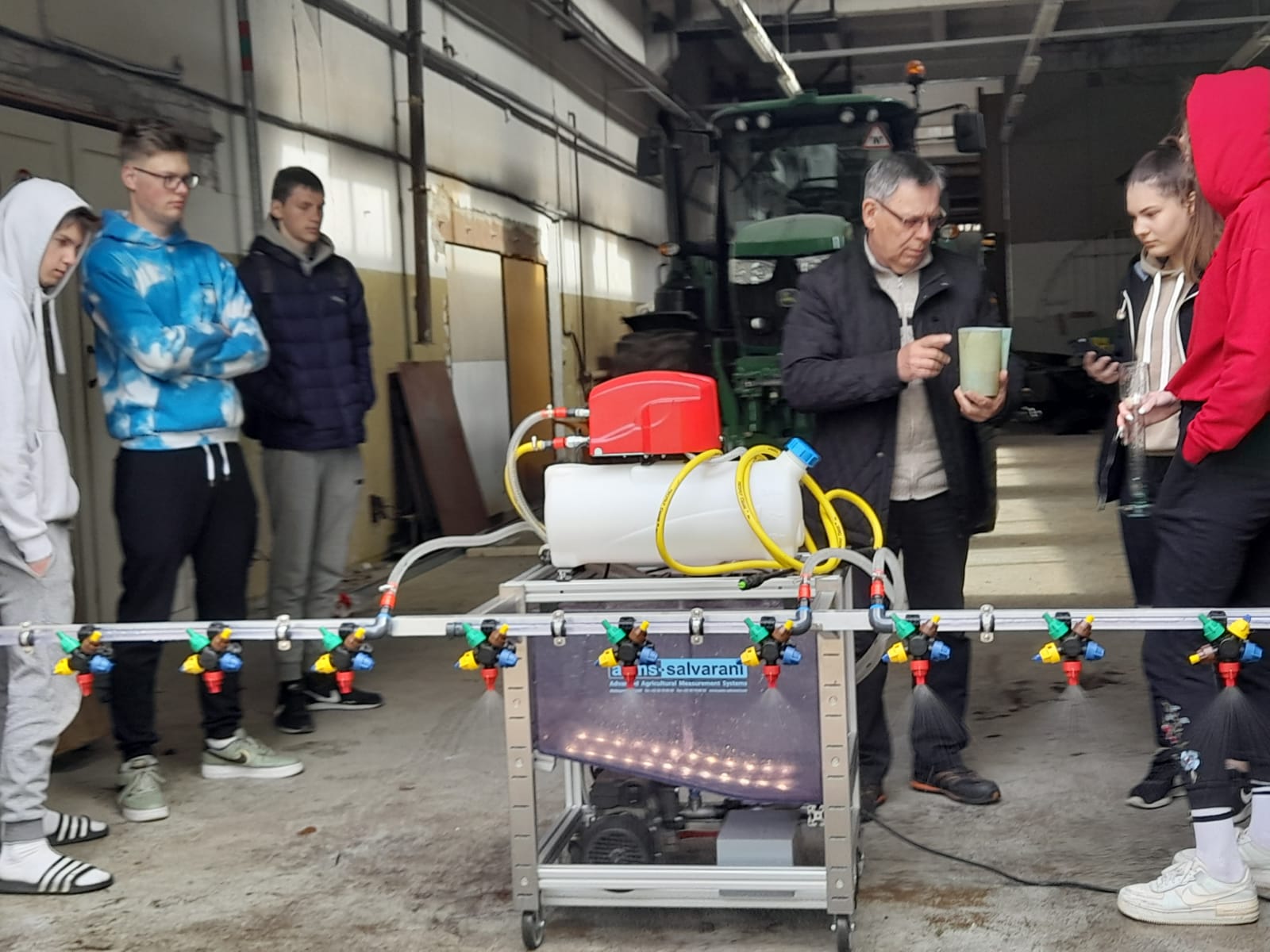 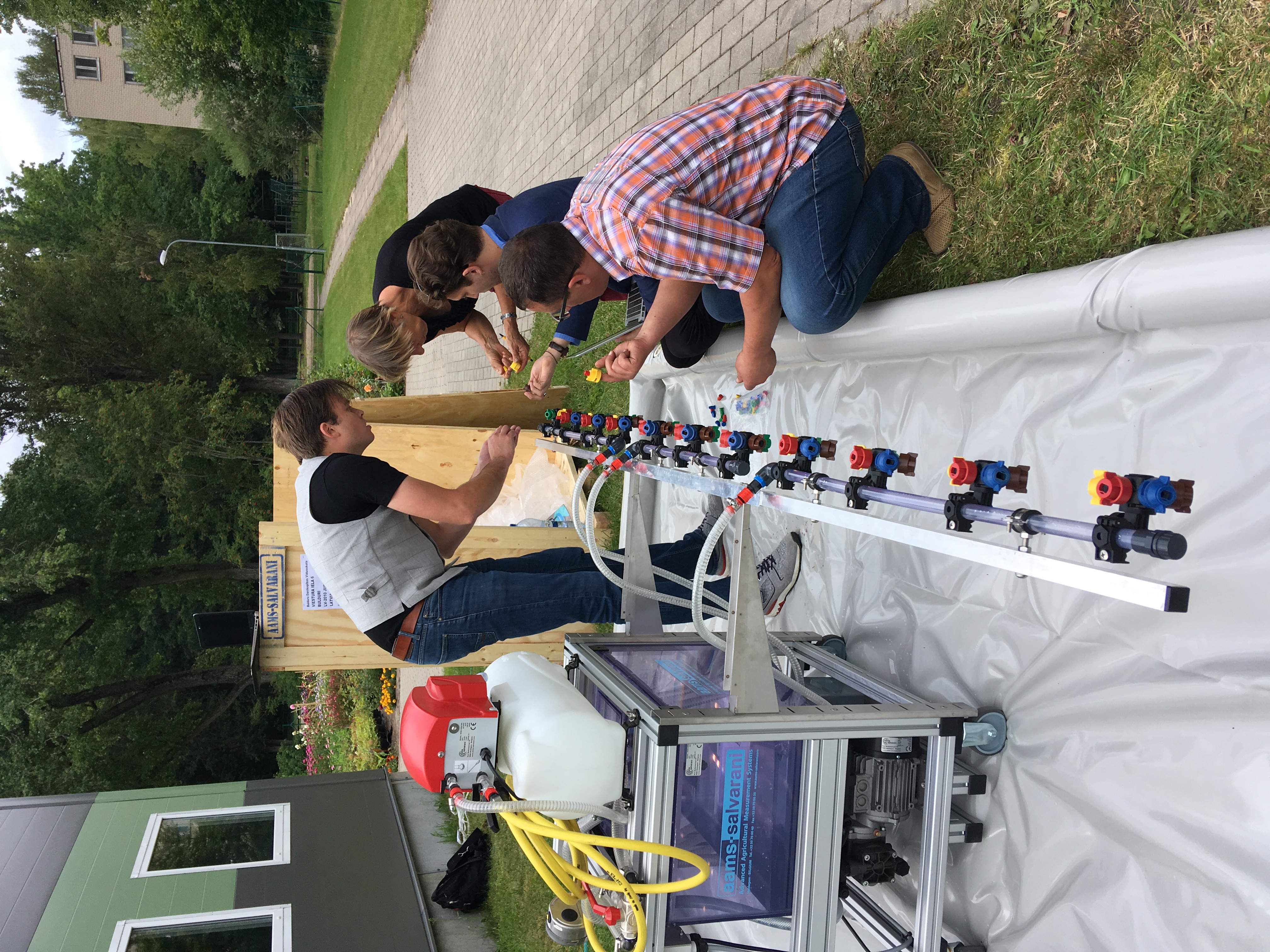 Katru gadu tiek iegādāta jaunākā profesionālā literatūra (gan bibliotēkai, gan lietošanai klasē) latviešu, angļu, vācu un citās valodās.
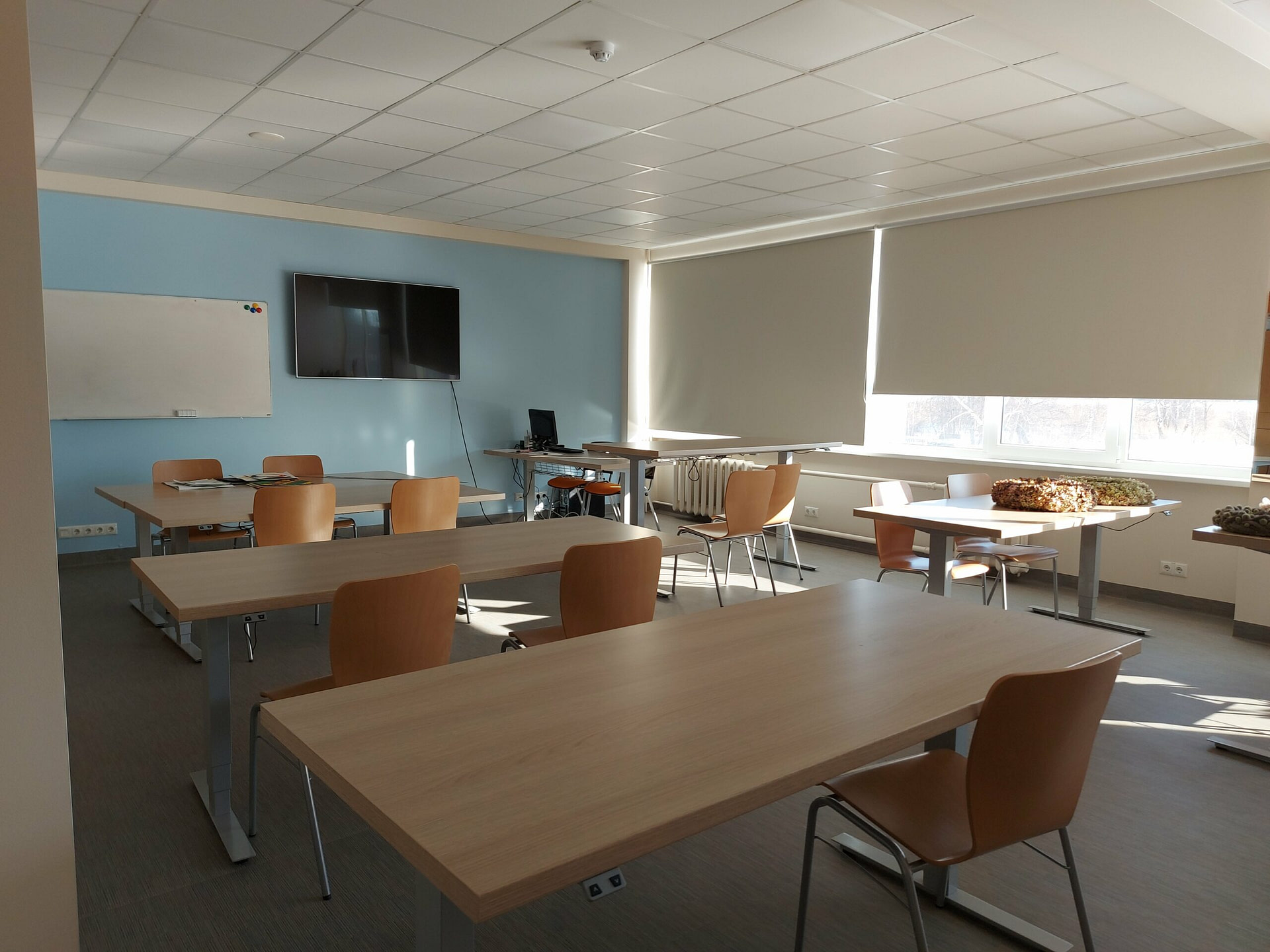 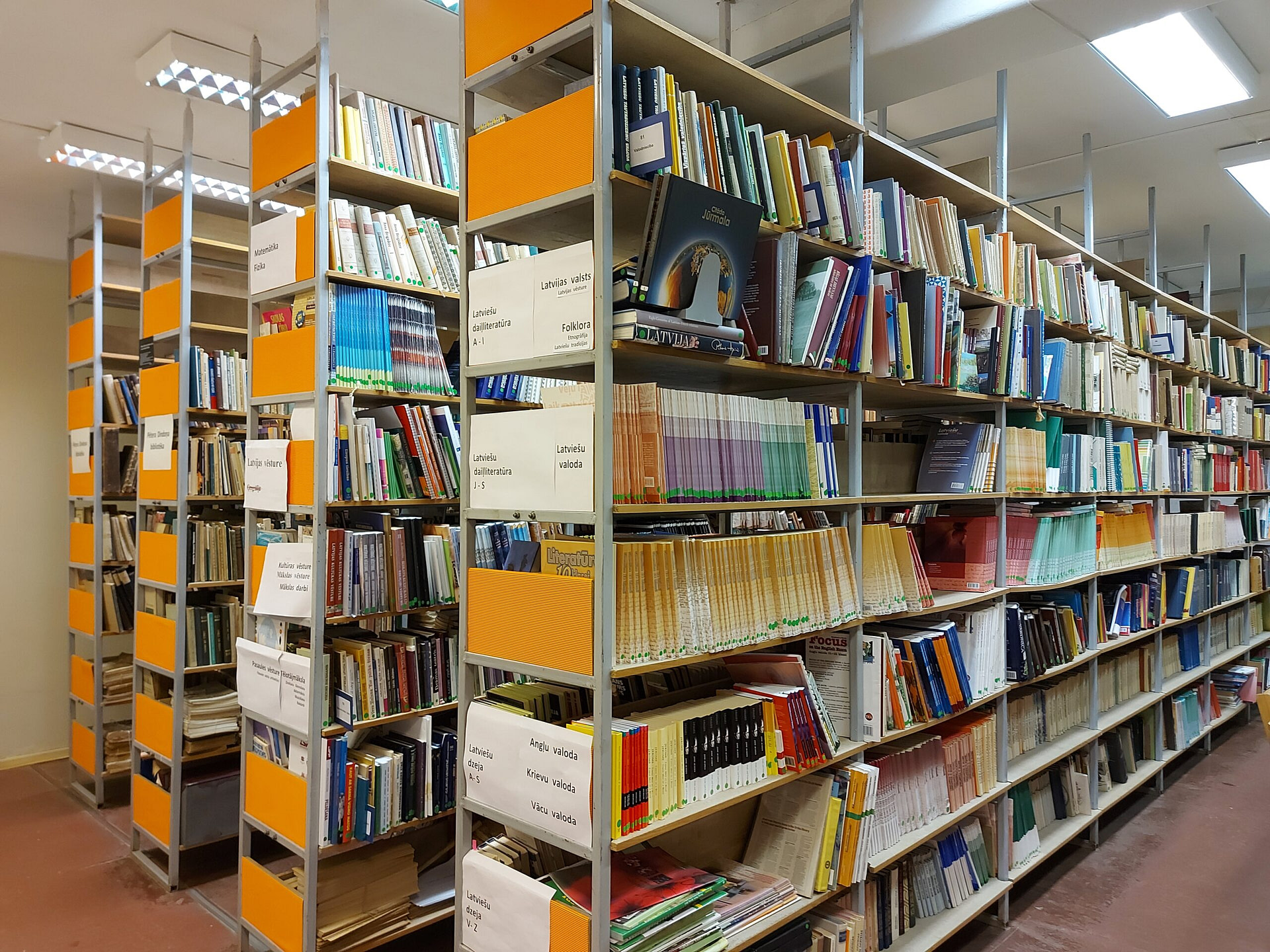 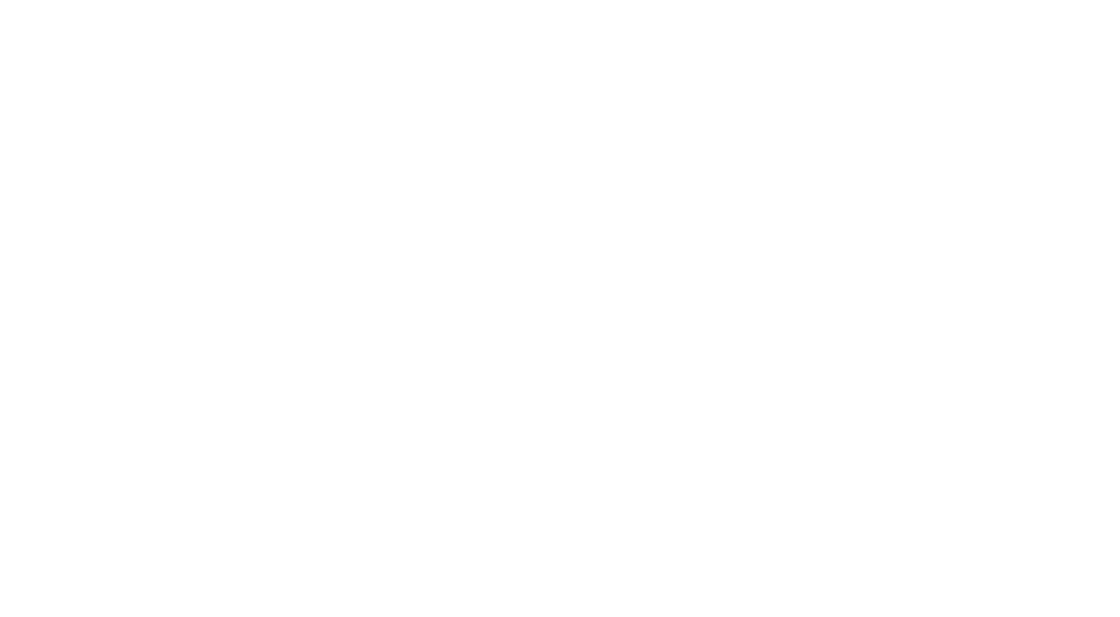 DĀRZKOPĪBAS KATEDRA
Mācību prakšu un kvalifikācijas prakšu sadarbības uzņēmumi
SIA “Jāņa Aldermaņa dārzniecība”, Biķernieku iela 2, Rīga, LV - 1039 
Z/s “Pīlādži”, Kalnabeites, Siguldas novads, Siguldas pagastsLV – 2150
APP “Dārzkopības institūts”, Graudu 1, Ceriņi, Krimūnu pagasts, Dobeles novads, LV – 3701
 SIA “Mārupes siltumnīcas”, Mazcenu aleja 24, Jaunmārupe, Mārupes novads, LV – 2166
 SIA “Sedumi”, Dārzniecība, Brīvības iela 165, Jēkabpils,
 SIA ‘”JLD”, Viestura 6, Jūrmala, LV -2010 Kokaudzētava “Bulduri” 
SIA “Stādaudzētava Blīdene”, “Namalauki”, Blīdenes pagasts, Brocēnu novads, LV – 3852 
SIA “Pūres dārzi”, Pūre 18, Pūres pagasts, Tukuma novads, LV – 3124 
Jūrmala Golf Course, SIA, Golfa iela 1, Piņķi, Babītes pagasts, LV – 2107 
Stādaudzētava “Liepas”, Rožu iela 2, Lauciņi, Krimūnu pagasts, Dobele, LV – 3701 
u.c.
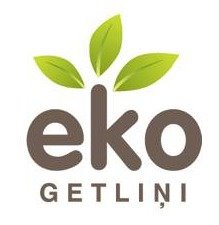 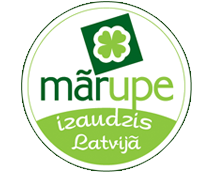 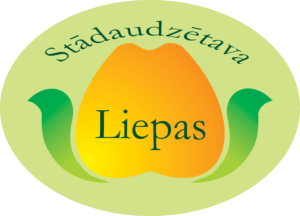 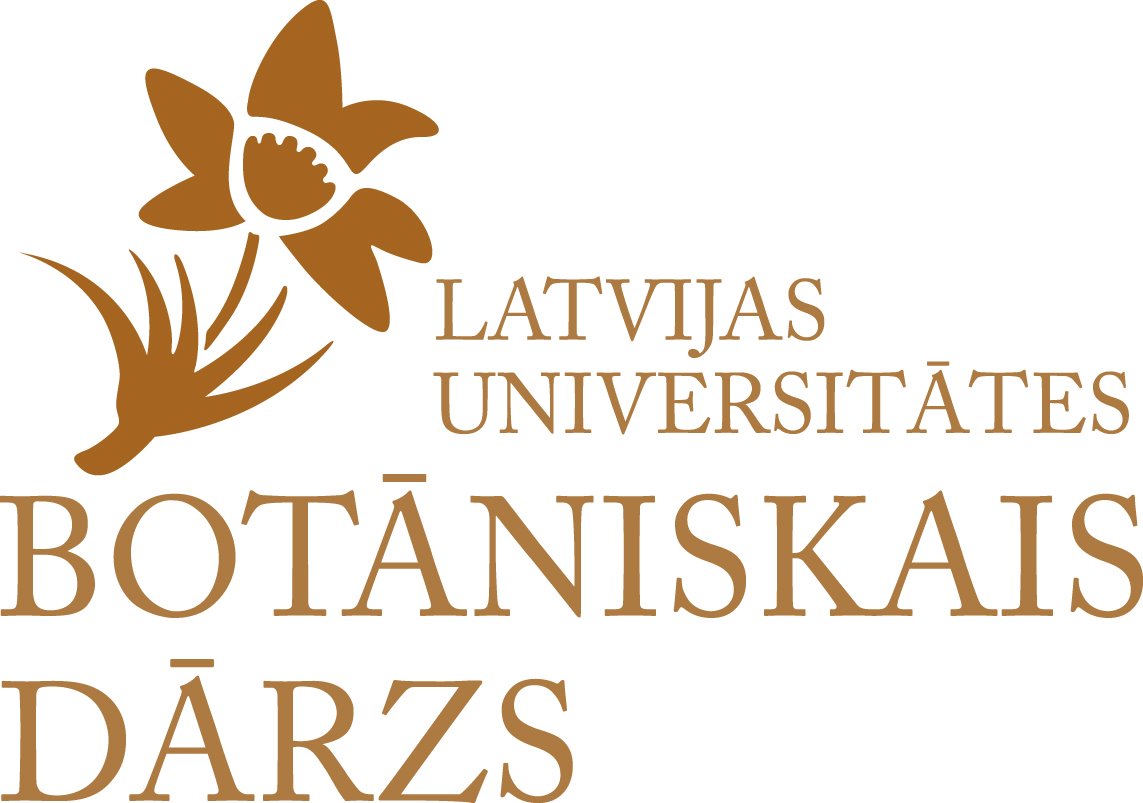 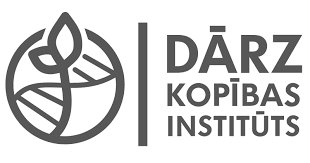 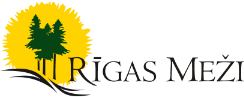 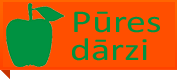 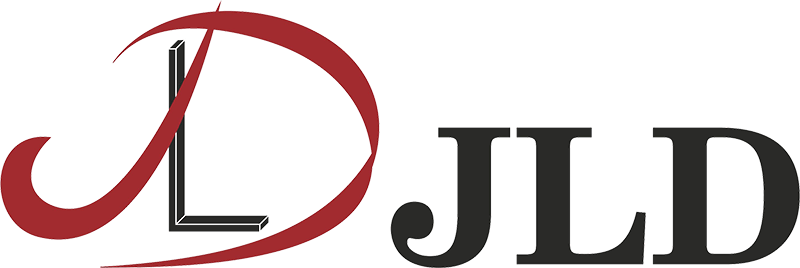 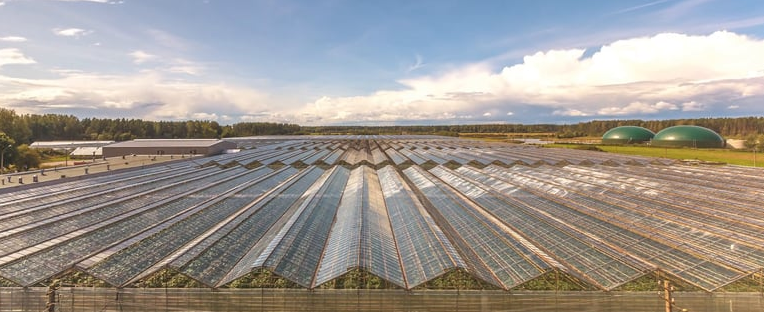 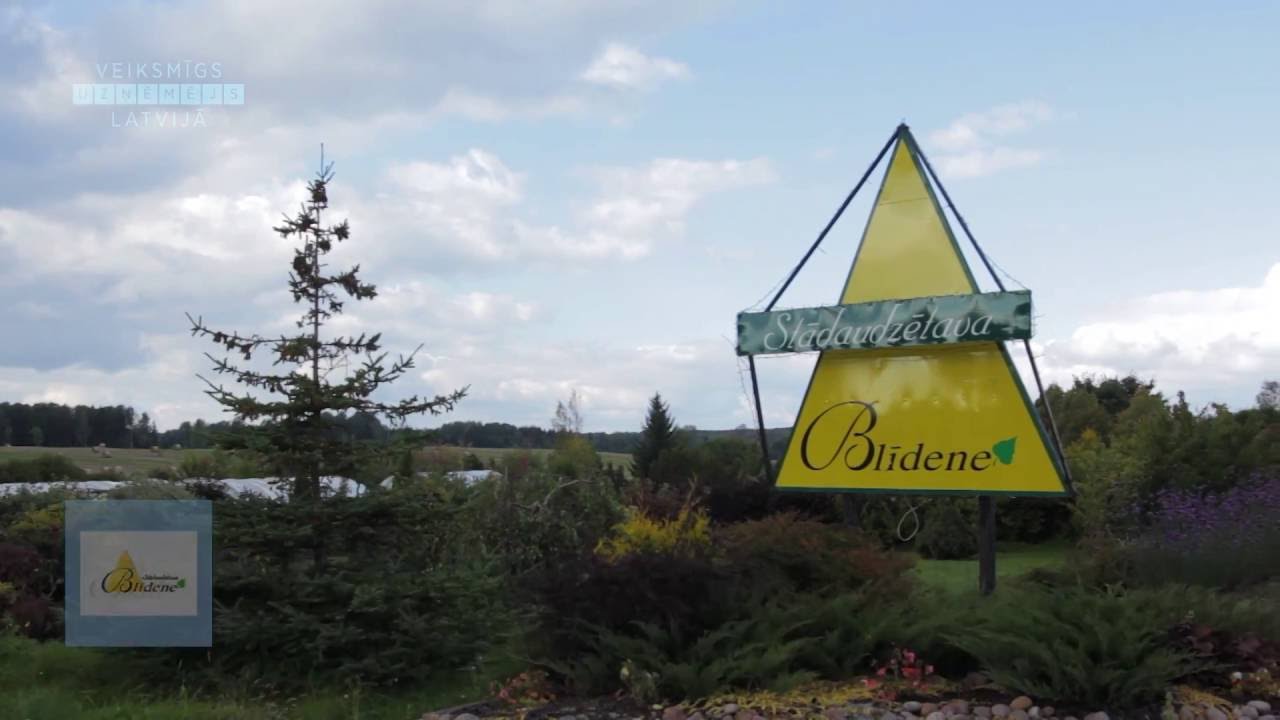 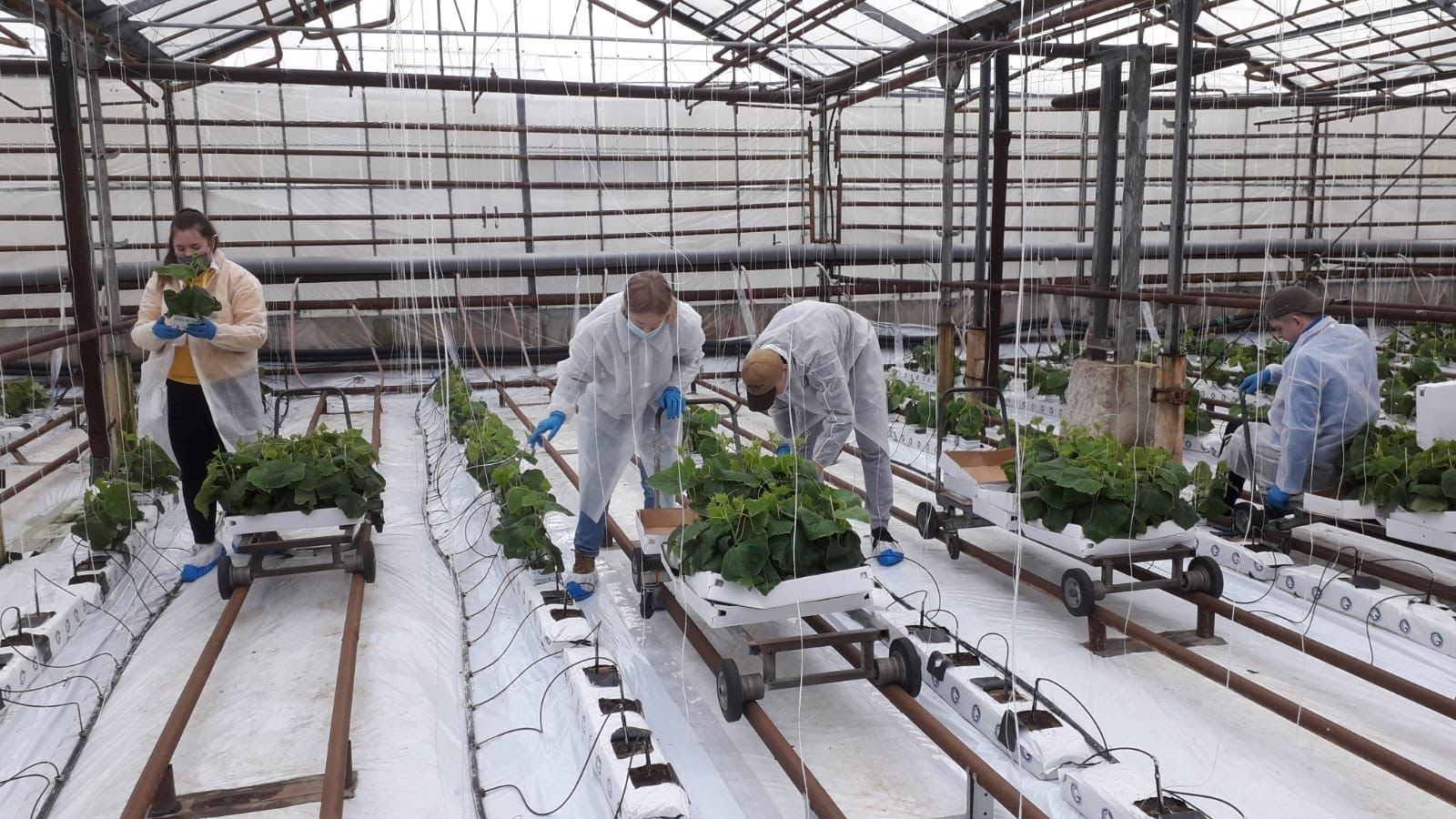 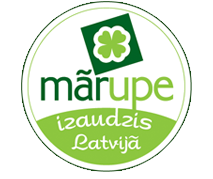 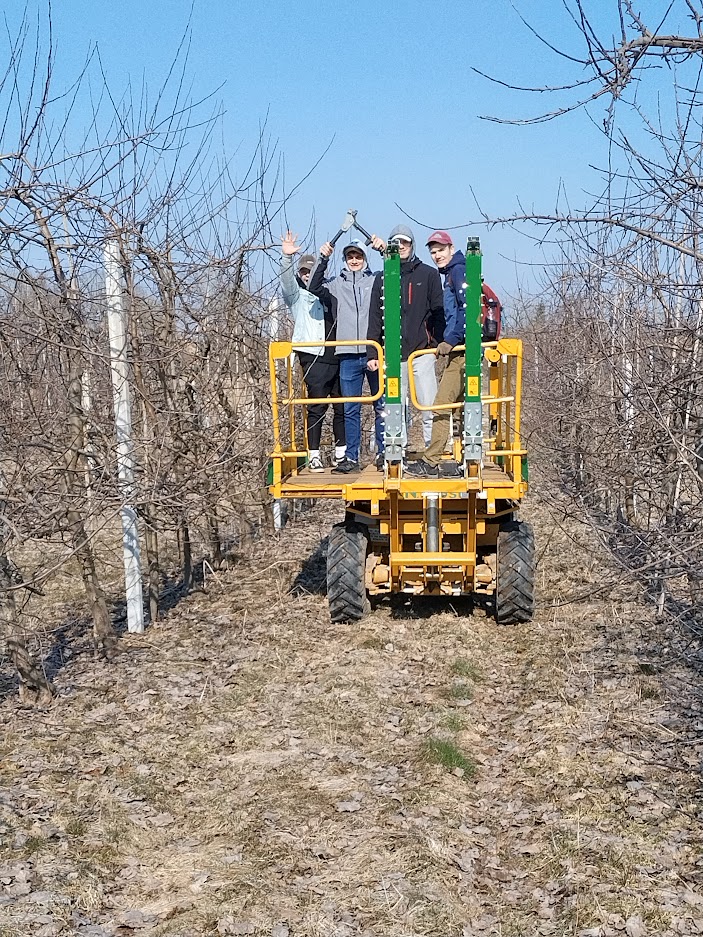 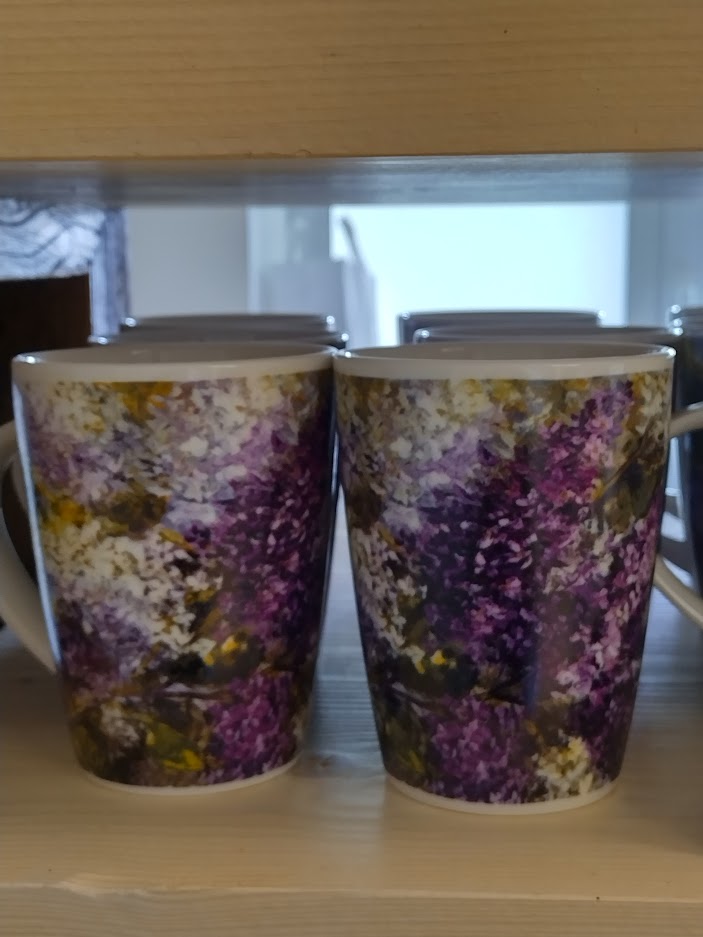 APP Dārzkopības institūts
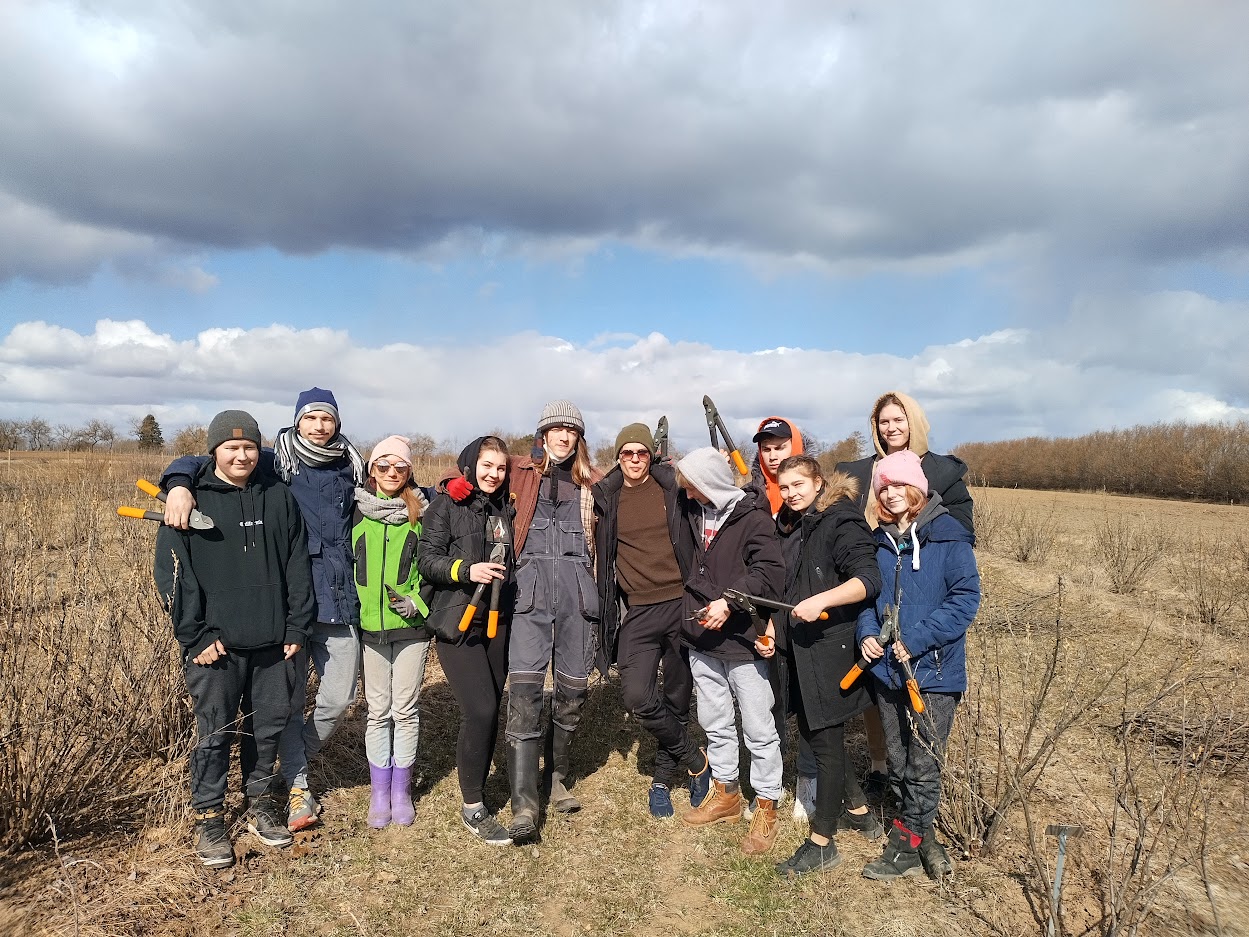 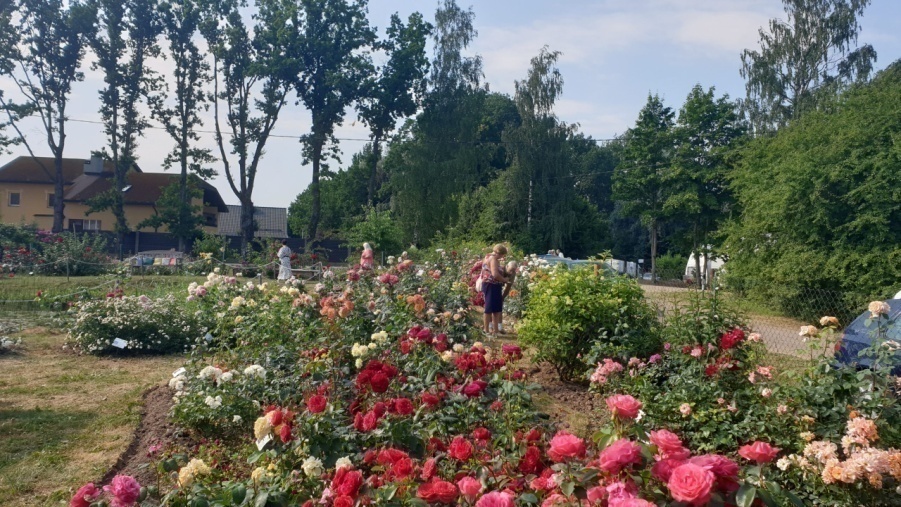 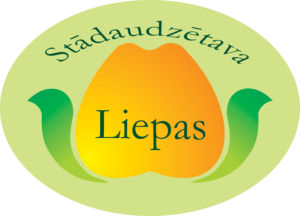 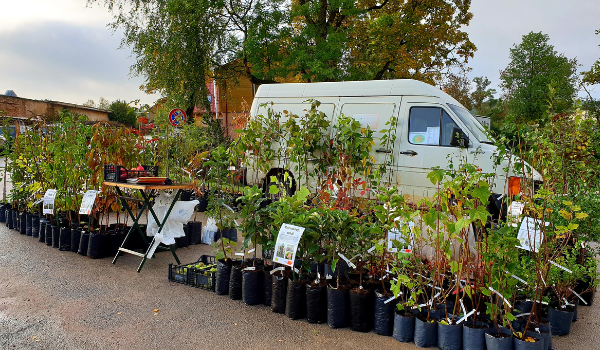 Kokaudzetava Bulduri
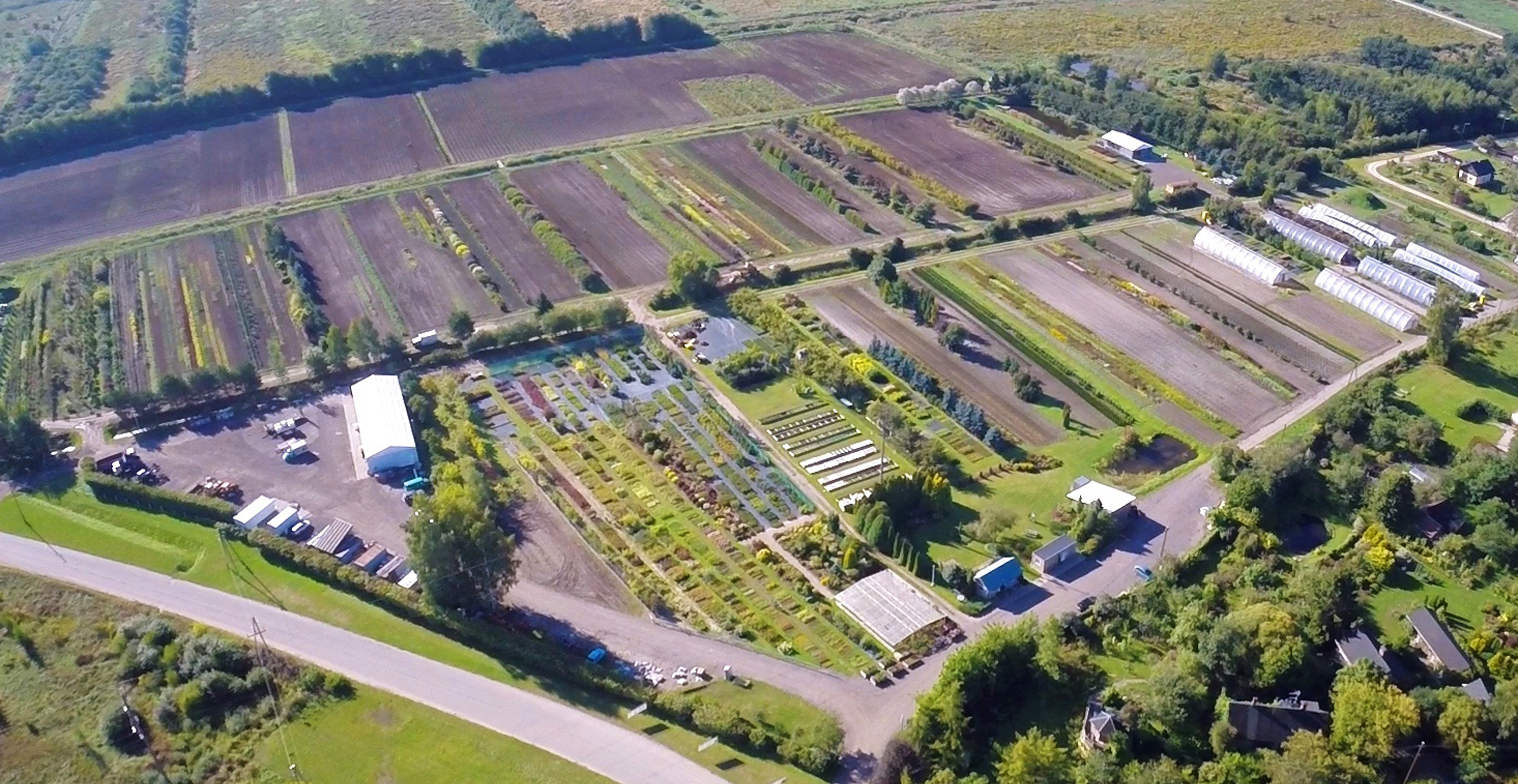 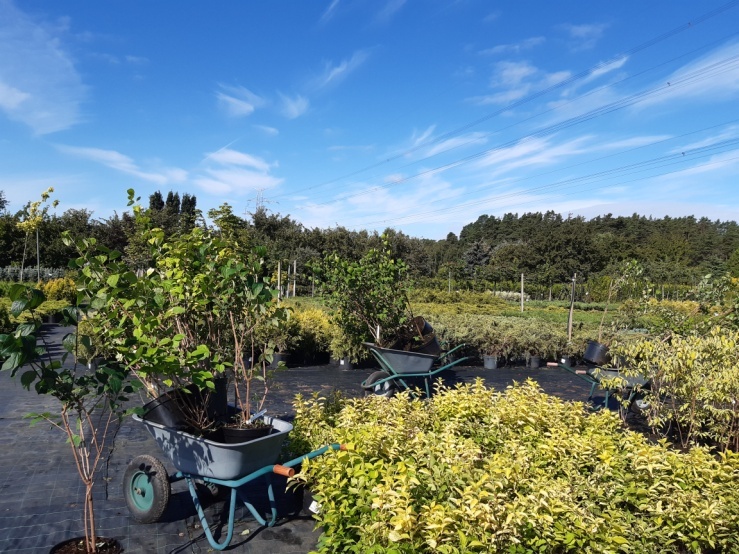 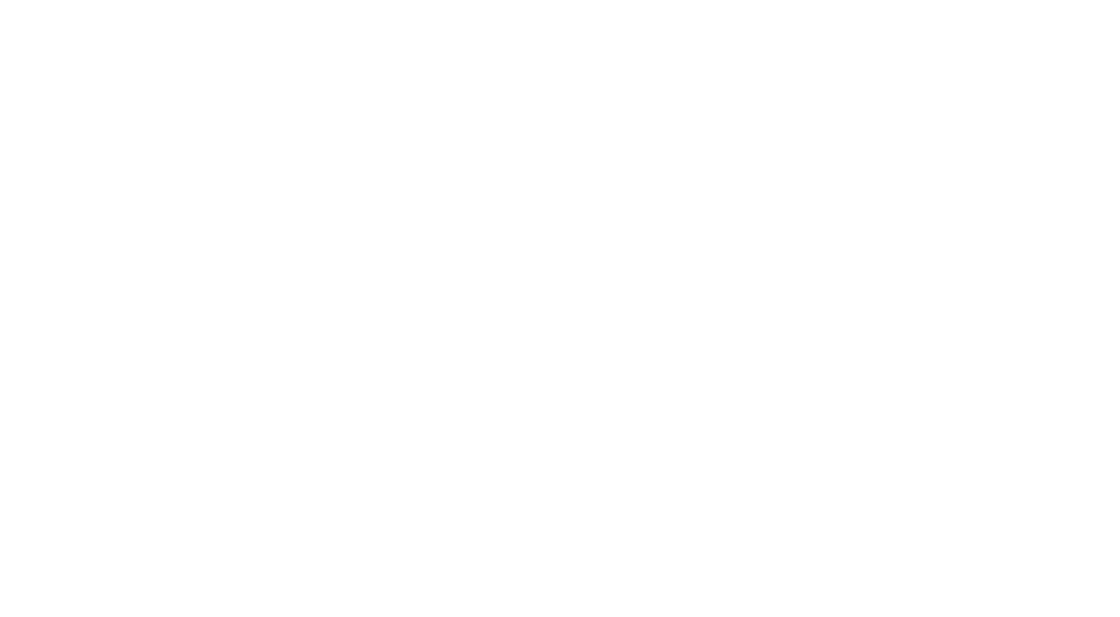 DĀRZKOPĪBAS KATEDRA
Dalība erasmus + projektos
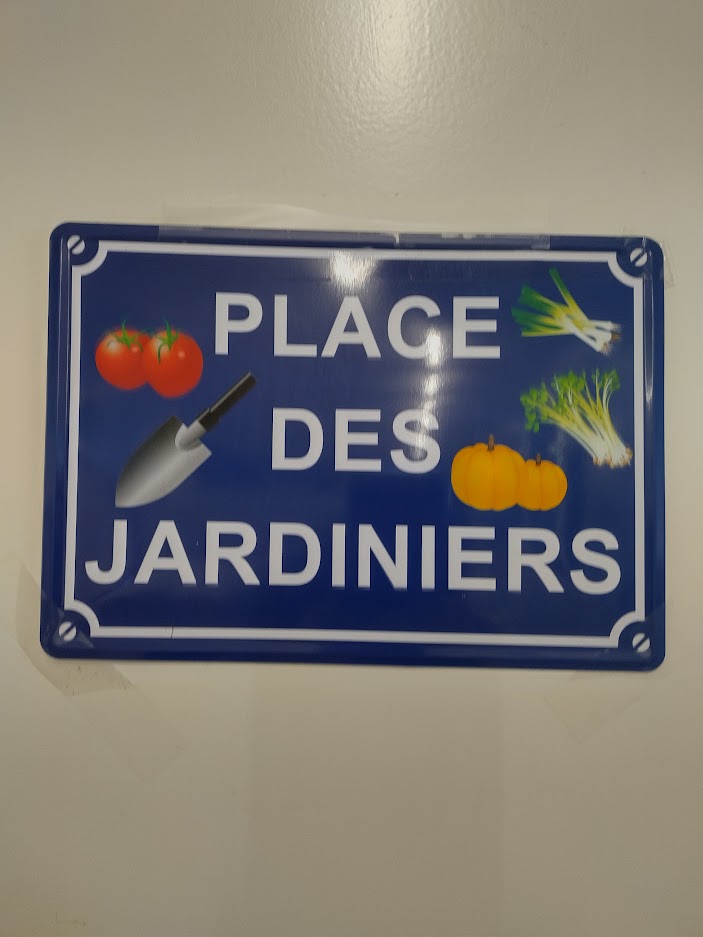 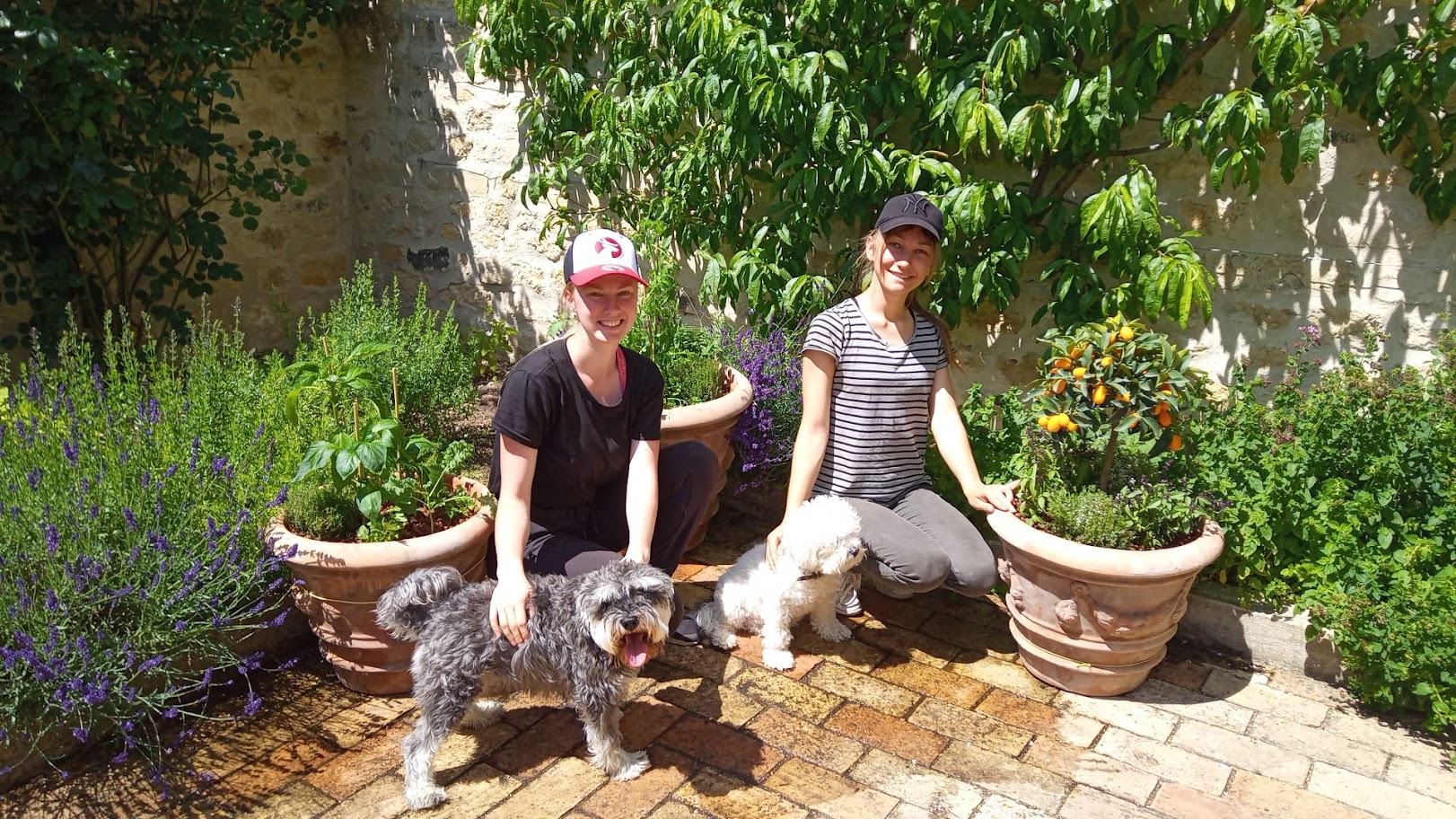 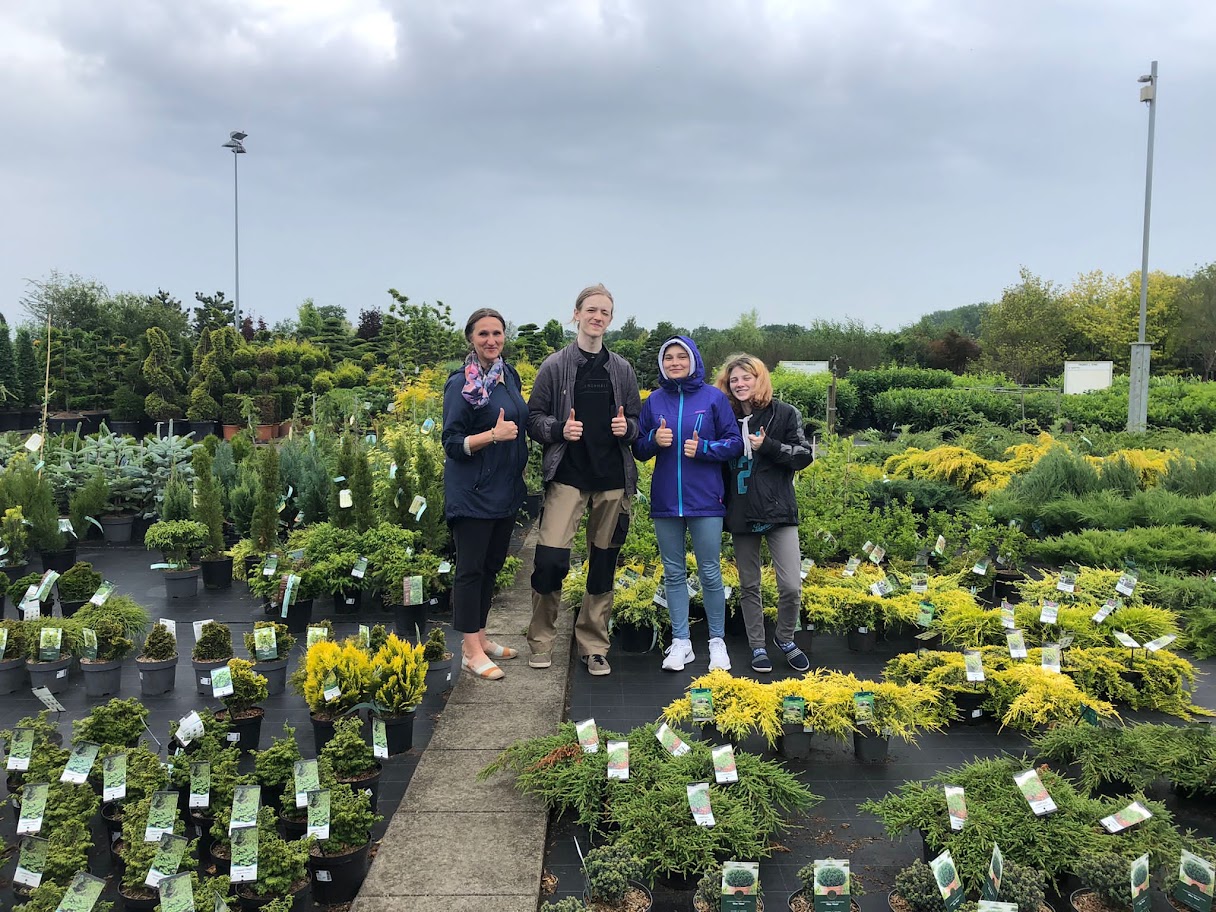 Audzēkņu mobilitātes
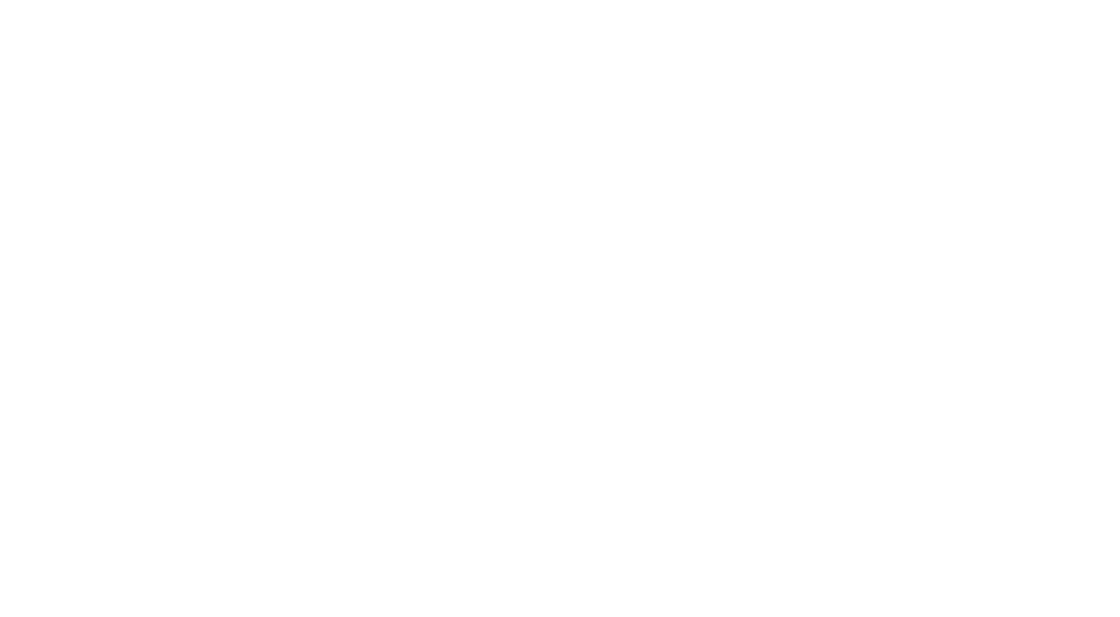 DĀRZKOPĪBAS KATEDRADalība starptautiskos konkursos
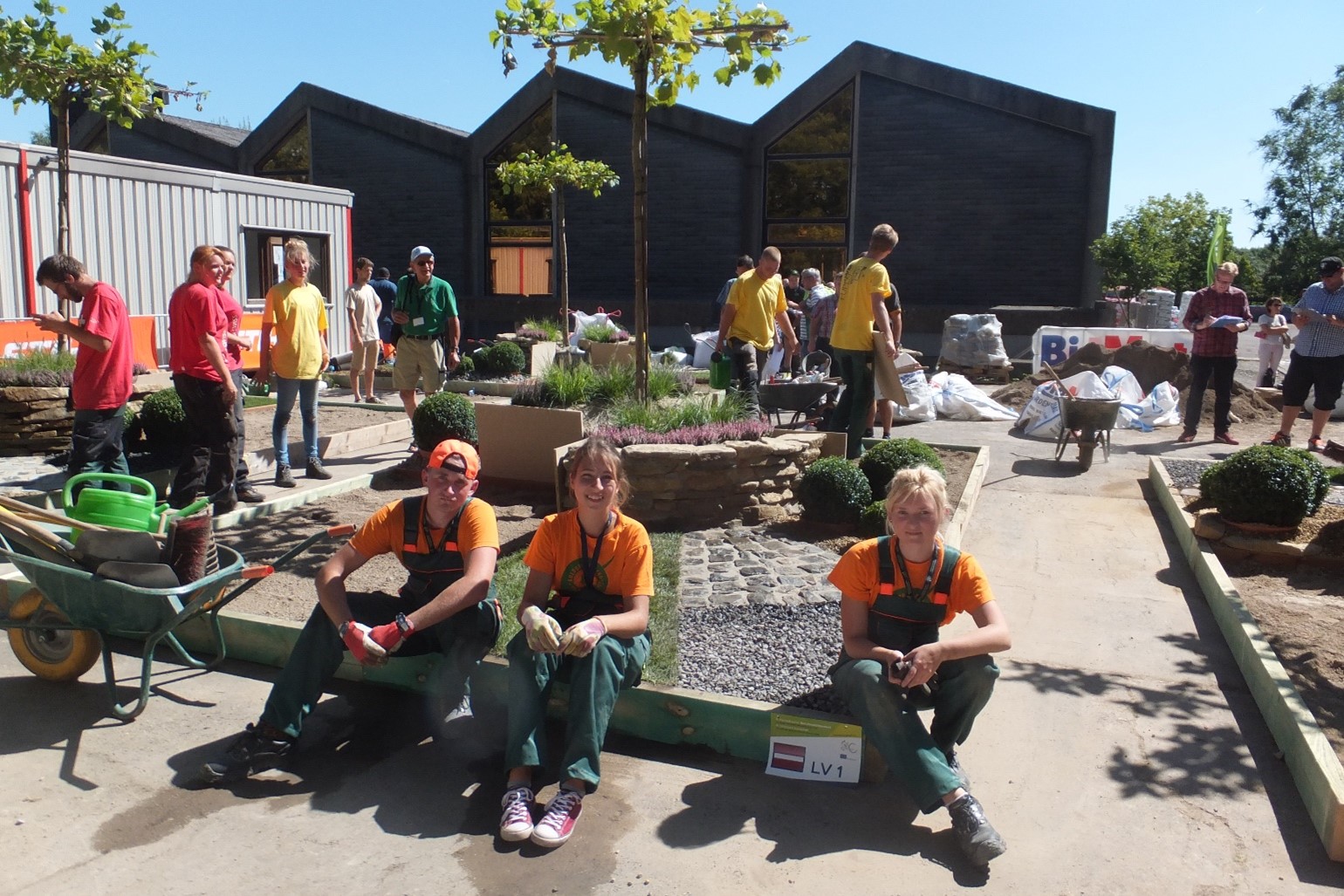 2028.gadā Bulduru tehnikumā plānots rīkot Eiropas jauno dārznieku prasmju konkursu
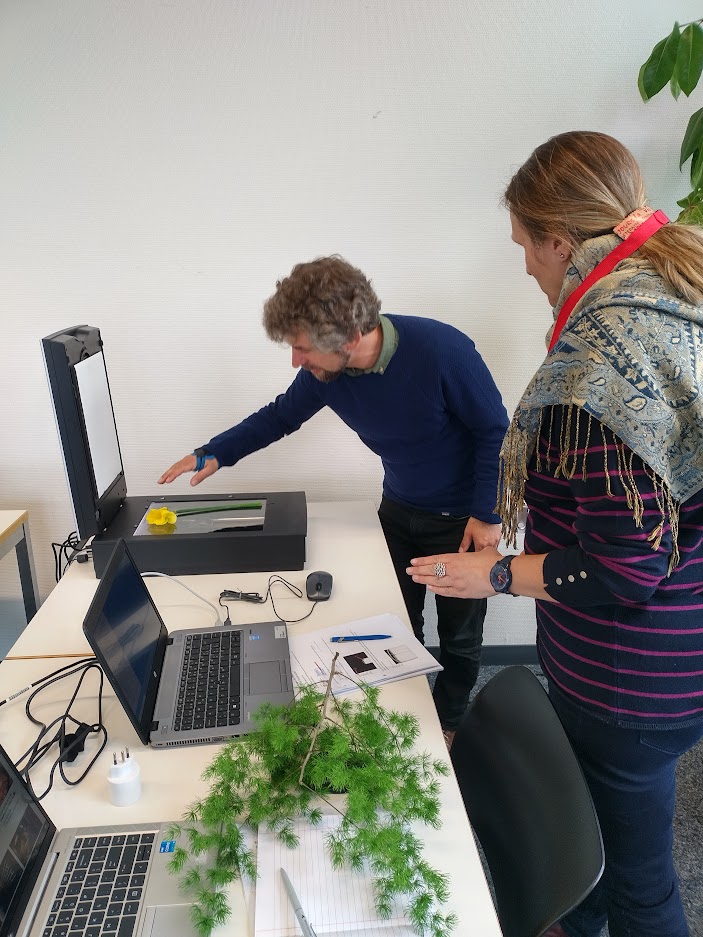 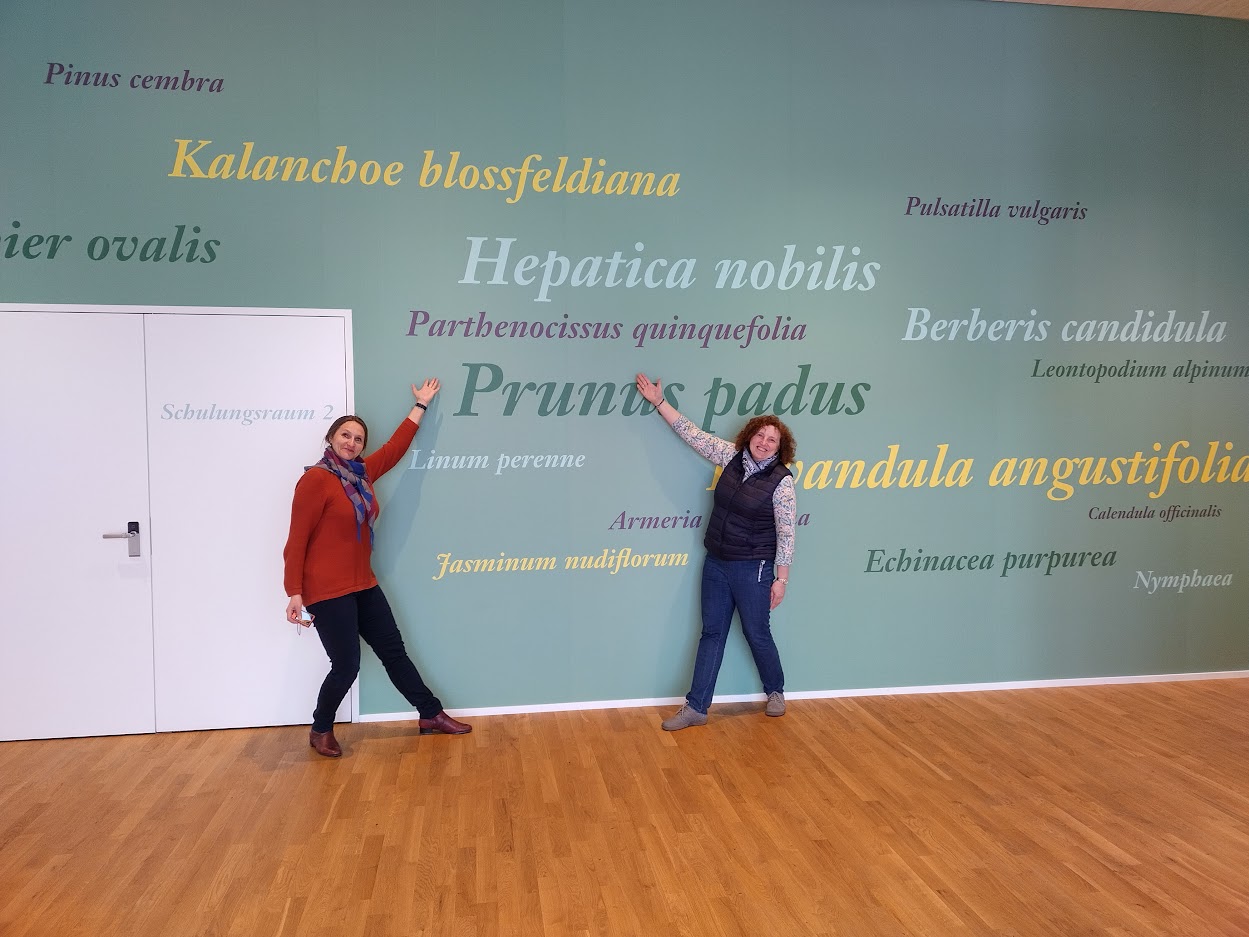 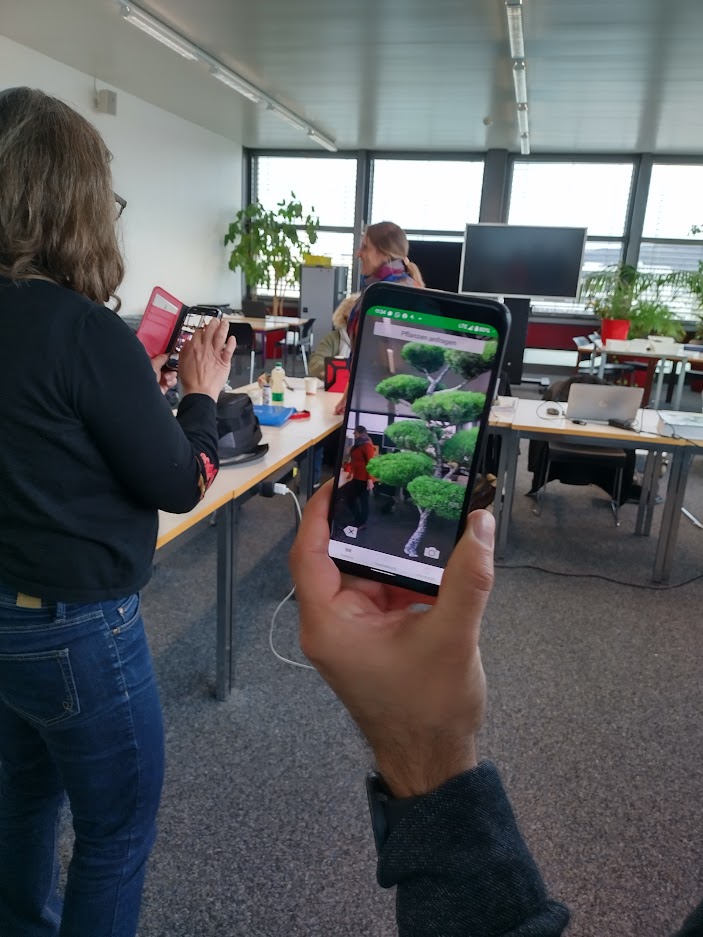 Digitālā augu skenēšana
Muttenza (Šveice)
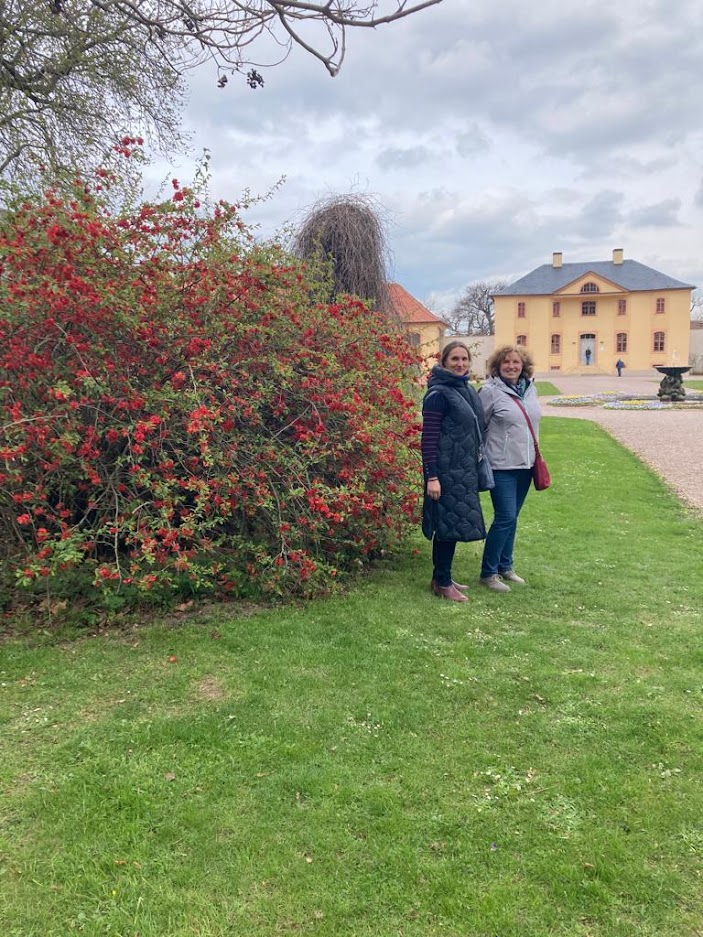 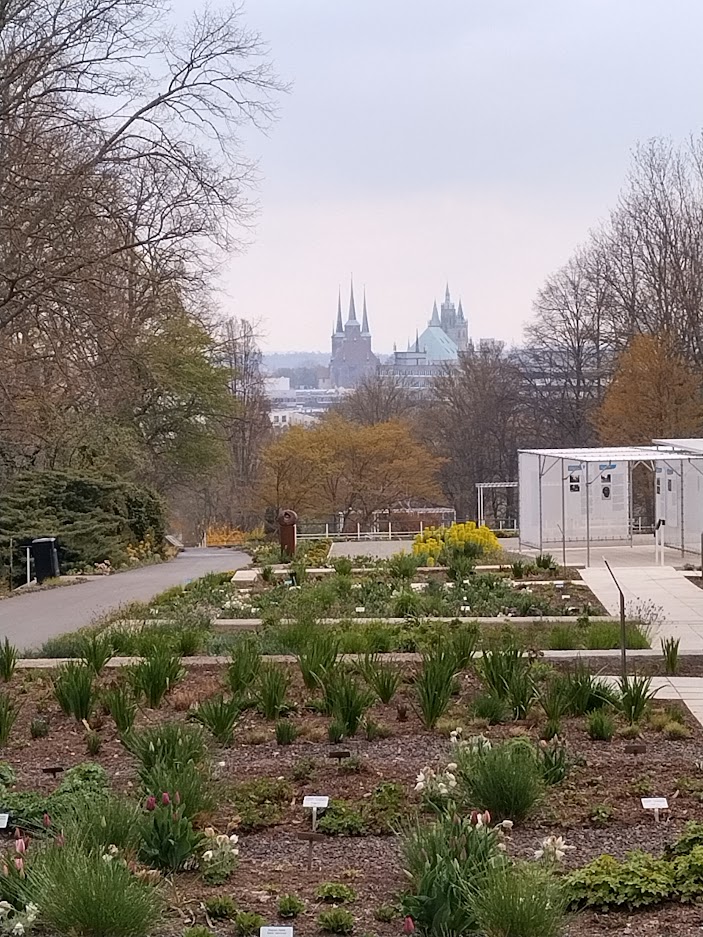 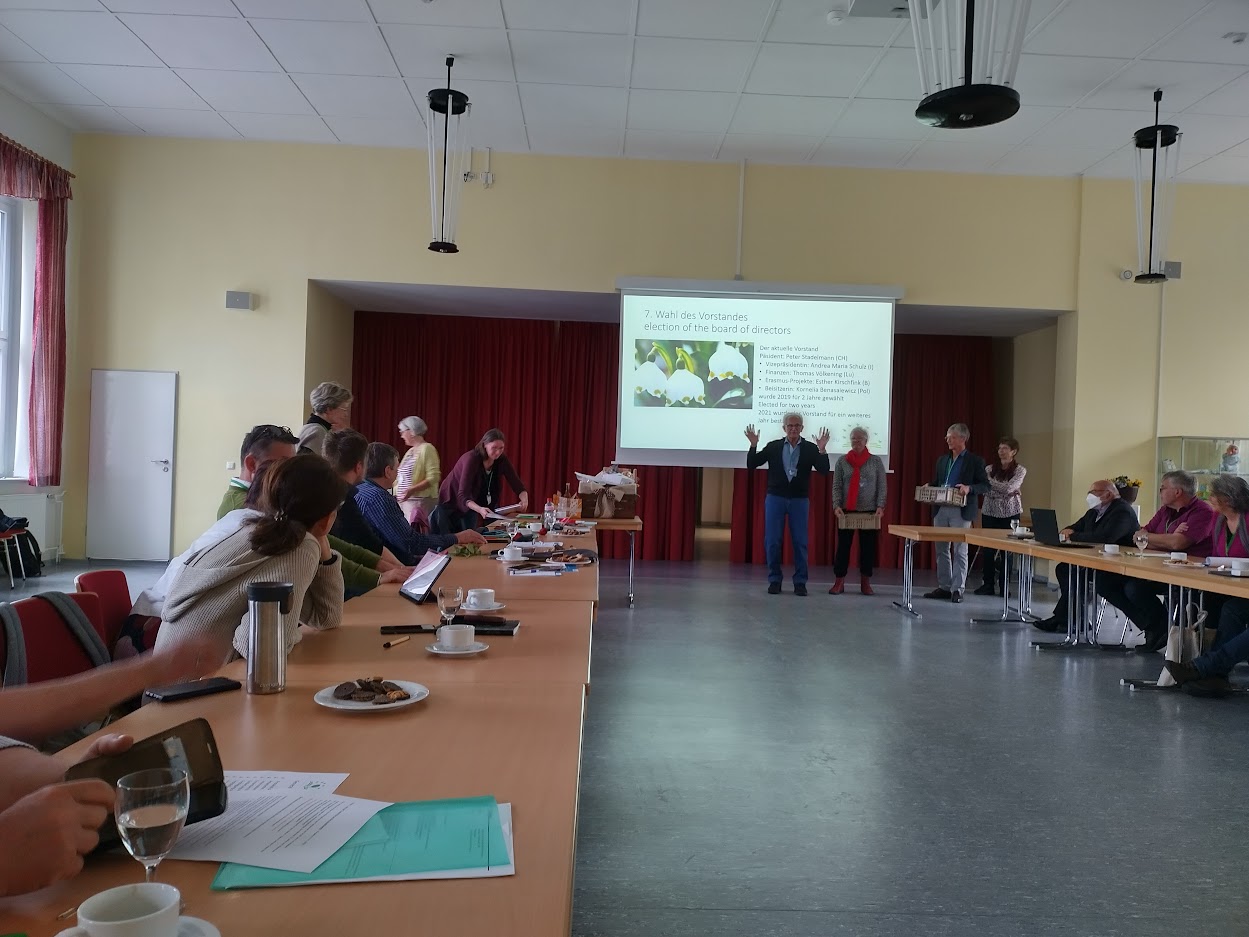 Ikgadējā Eiropas dārzkopības skolotāju seminārā, Erfurtē (Vācija)
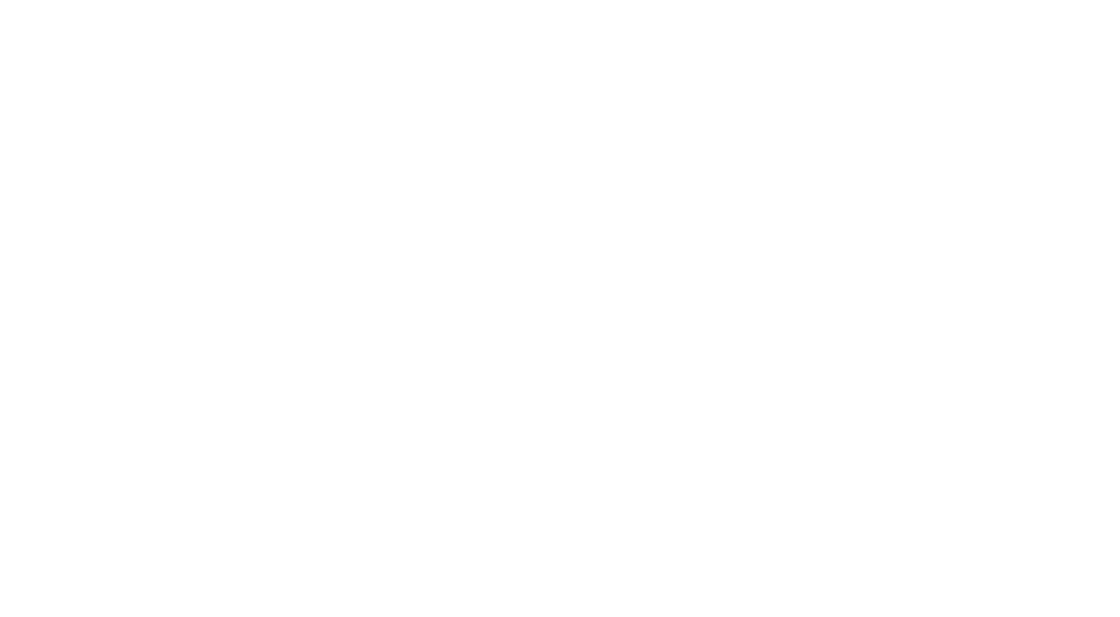 DĀRZKOPĪBAS KATEDRA
Starpdisciplinārā sadarbība
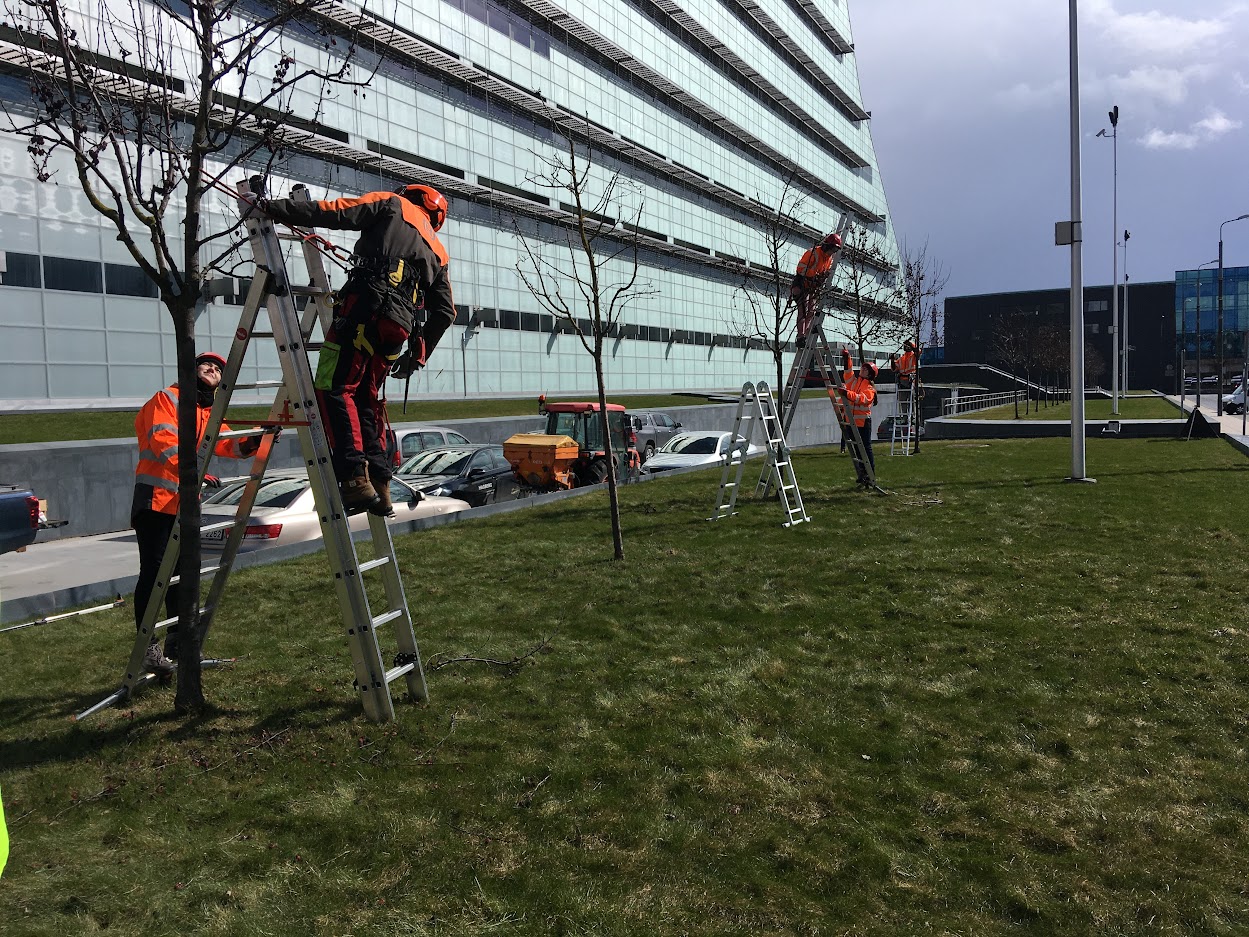 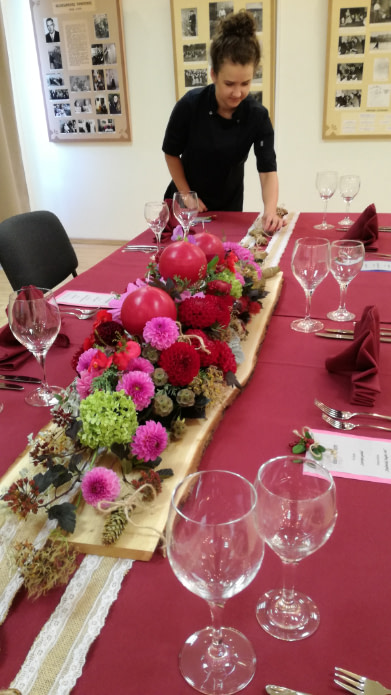 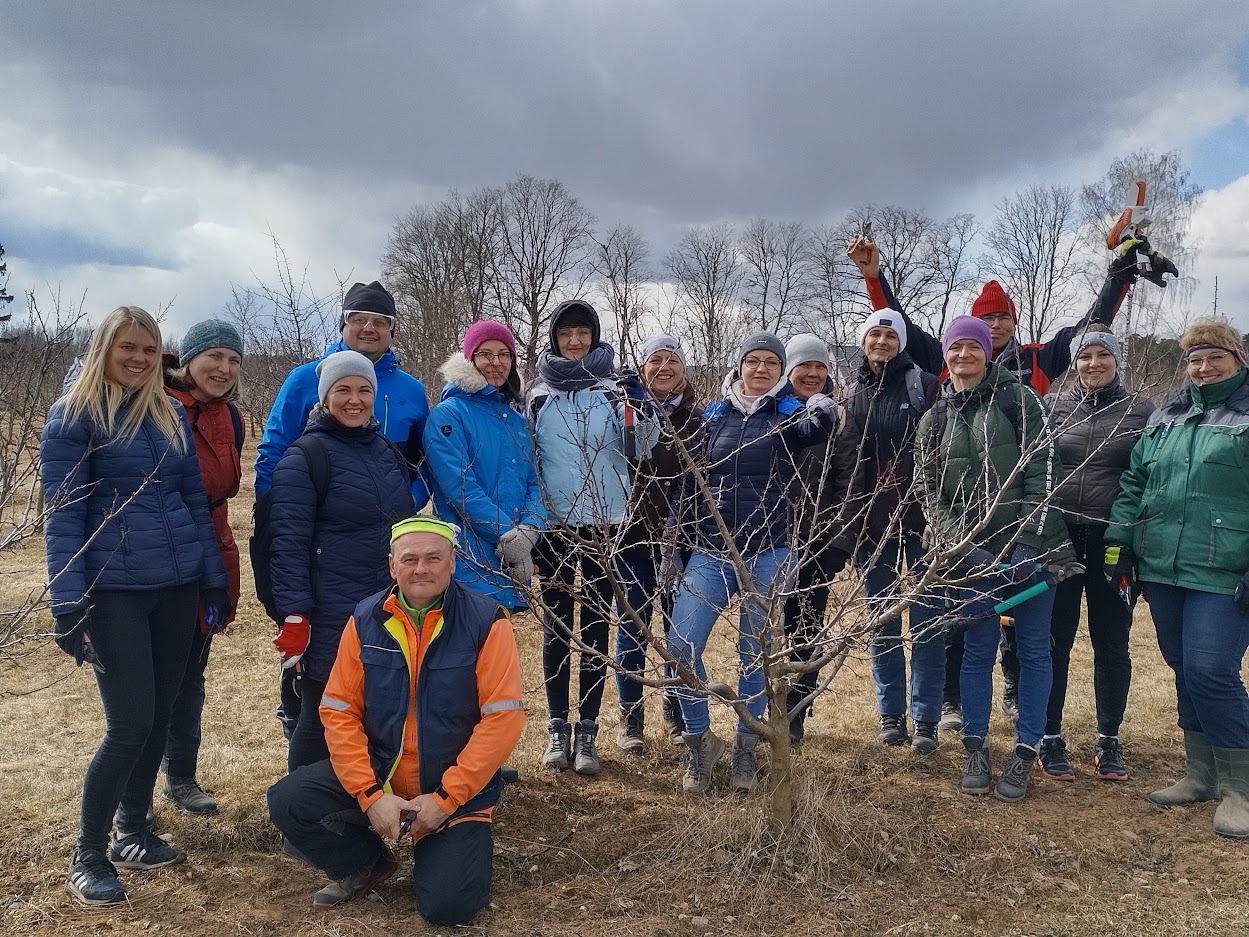 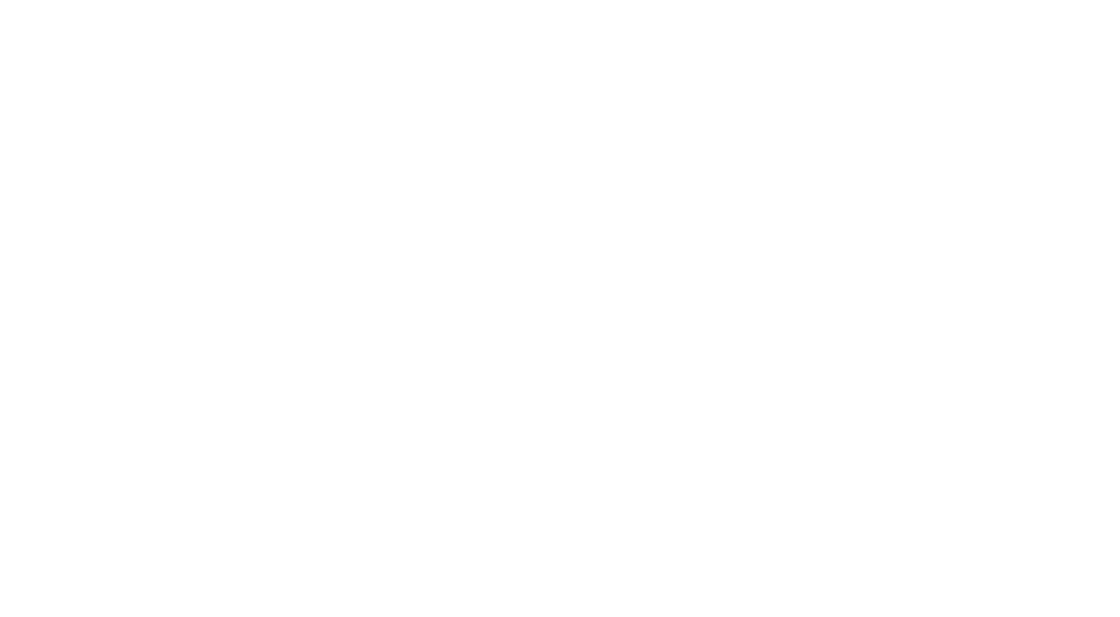 DĀRZKOPĪBAS KATEDRA
Bulduru Tehnikuma jaunieši Bulduru Biotehnoloģiju centrā
40 akadēmiskās stundas 3A kursam meristēmas (augu audu) pavairošanas metodes pielietošana 
(16 teorija, 24 praktiskie darbi )
8 akadēmiskās stundas 1NAB Augu pavairošana in vitro
Pulciņš
ZPD izstrādes iespējas
Dalība konkursos – LBTU HatchUP startēja 2 komandas, TibTech un BioRing, iesaistīti 3 BT jaunieši, viena komanda dabuja godalgotu vietu
Jauniešu iesaiste projektu realizēšanā- 2 jaunieši Erasmus+ Z-Farming projekta ietvaros jau bija Gotlandē, 2 vēl brauks
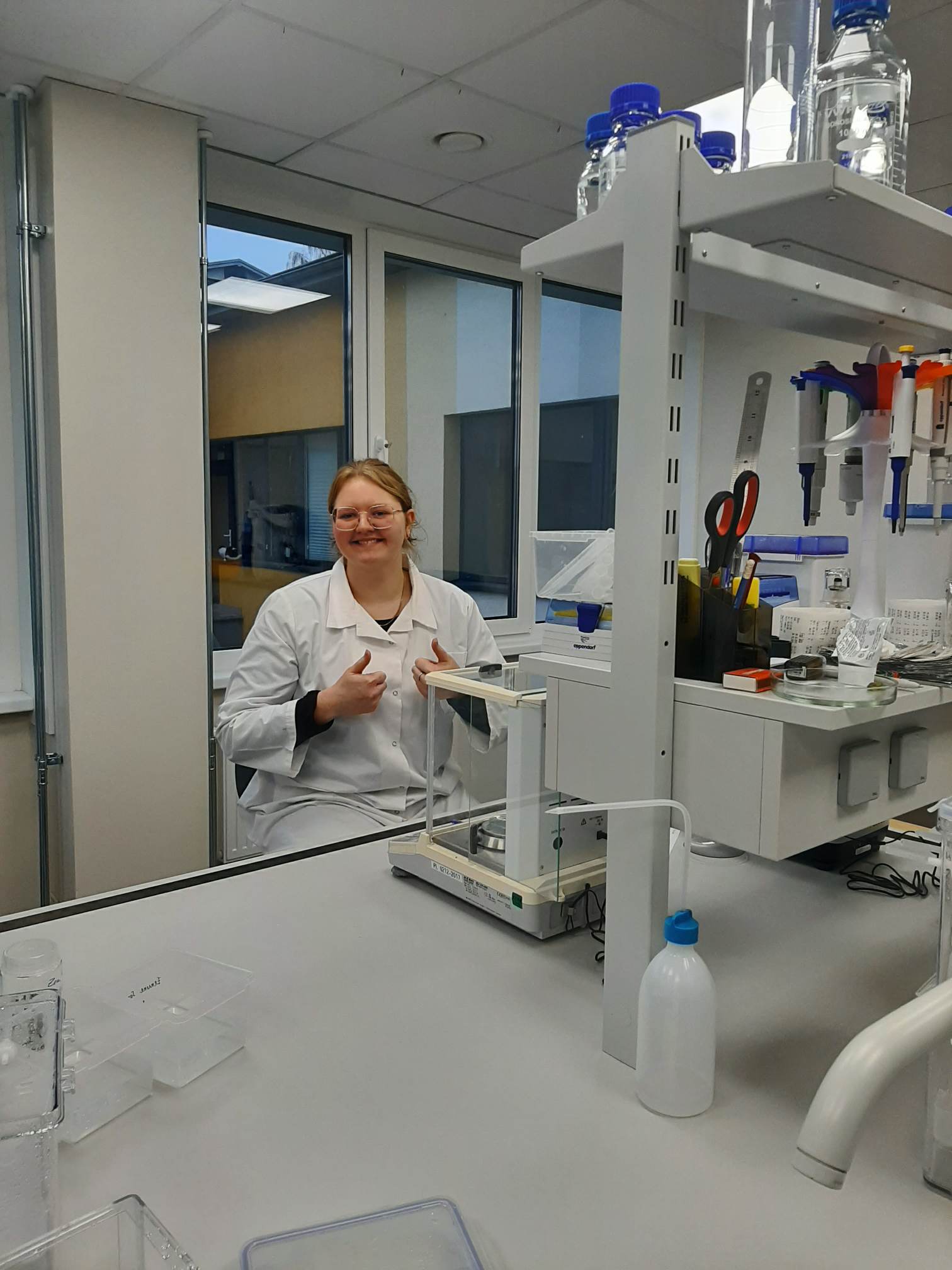 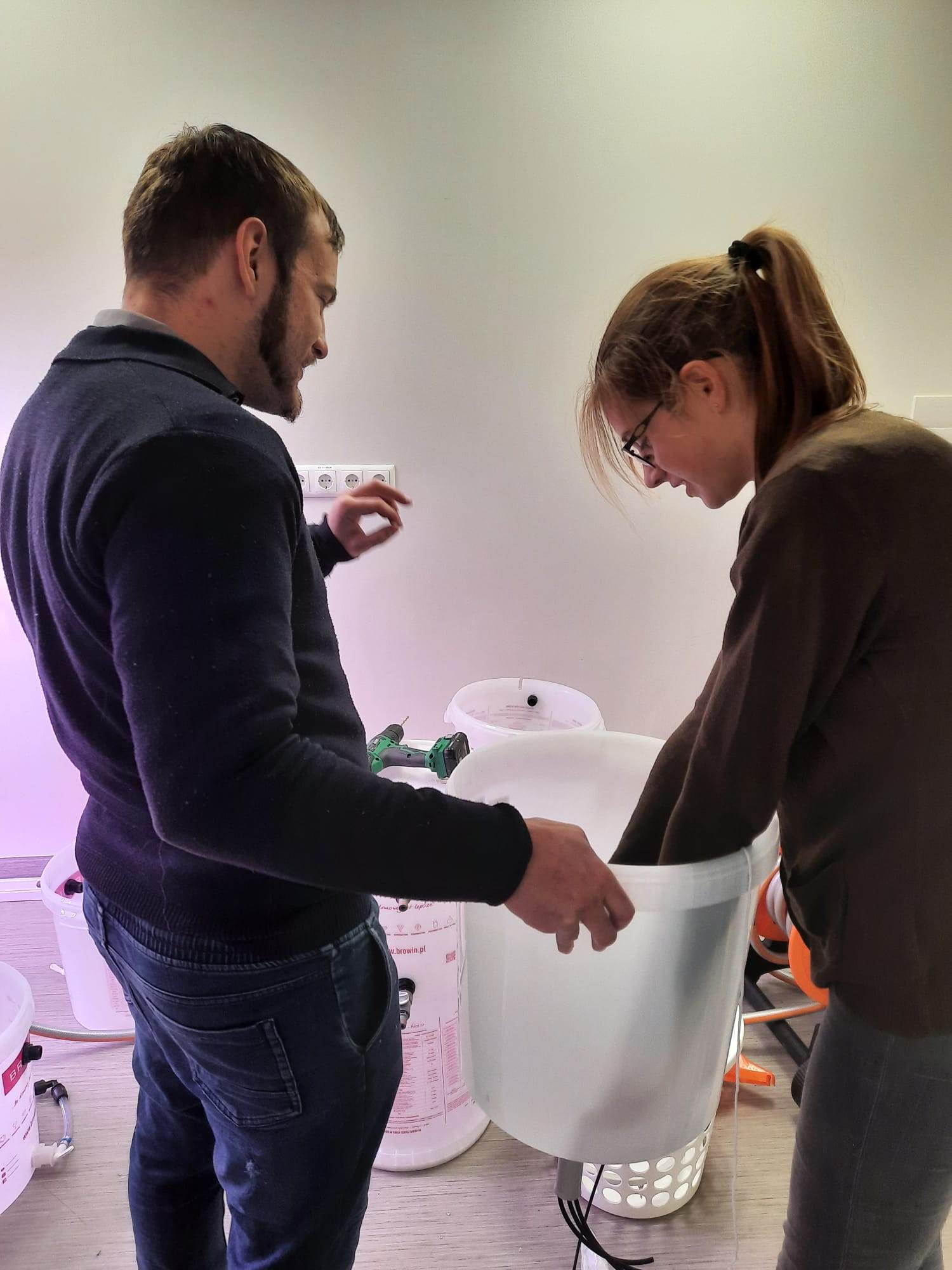 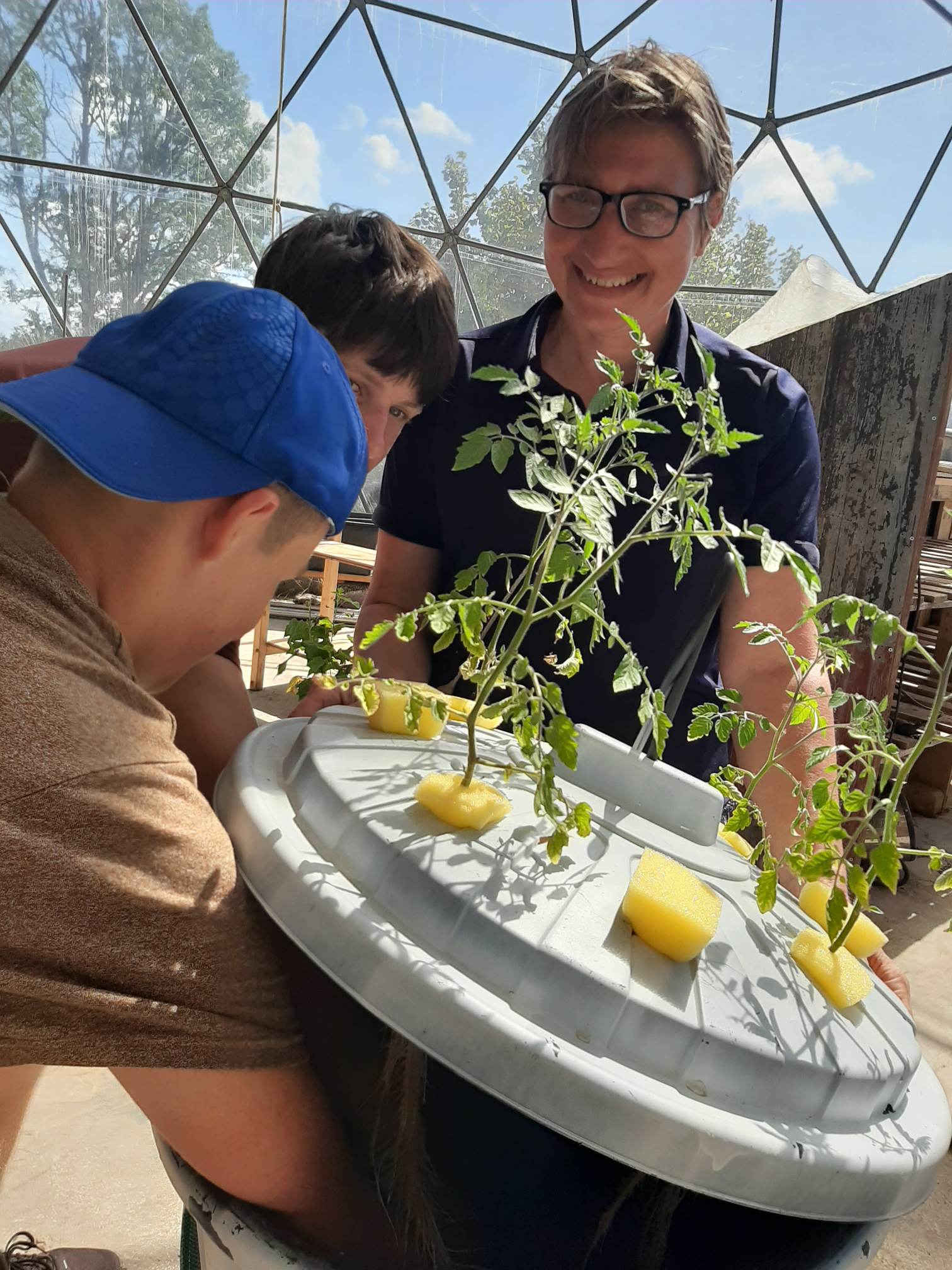 Komanda BioRing darbībā 3a kursa audzēkne un komandas vadītājs J.Bremanis
3a kursa audzēkne Monta izstrādā  ZPD
BT jaunieši Gotlandē kopā ar BBC darbinieci Antu Sparinsku
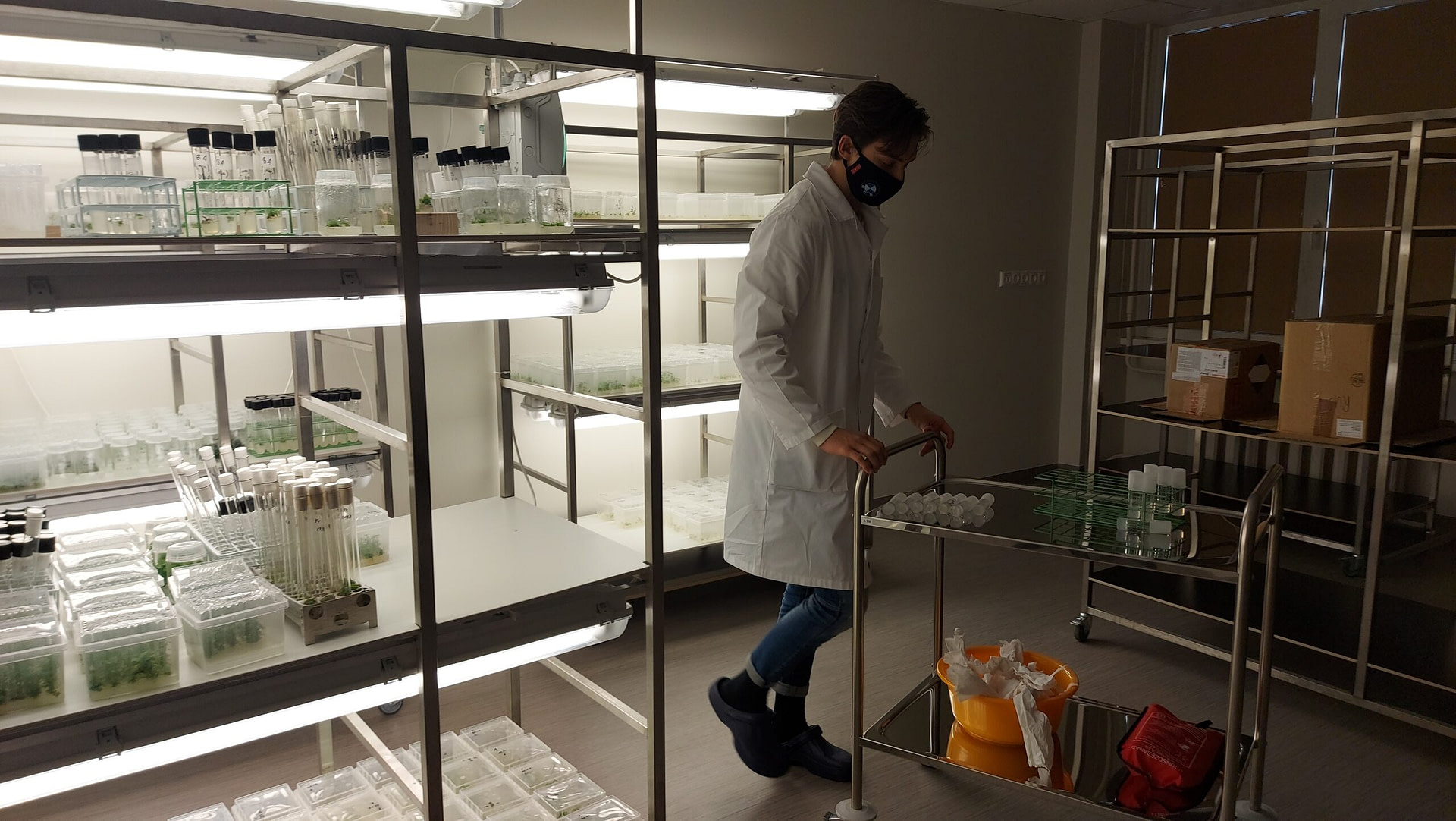 Audzēkņu praktiskās nodasbības meristēmu laboratorijā
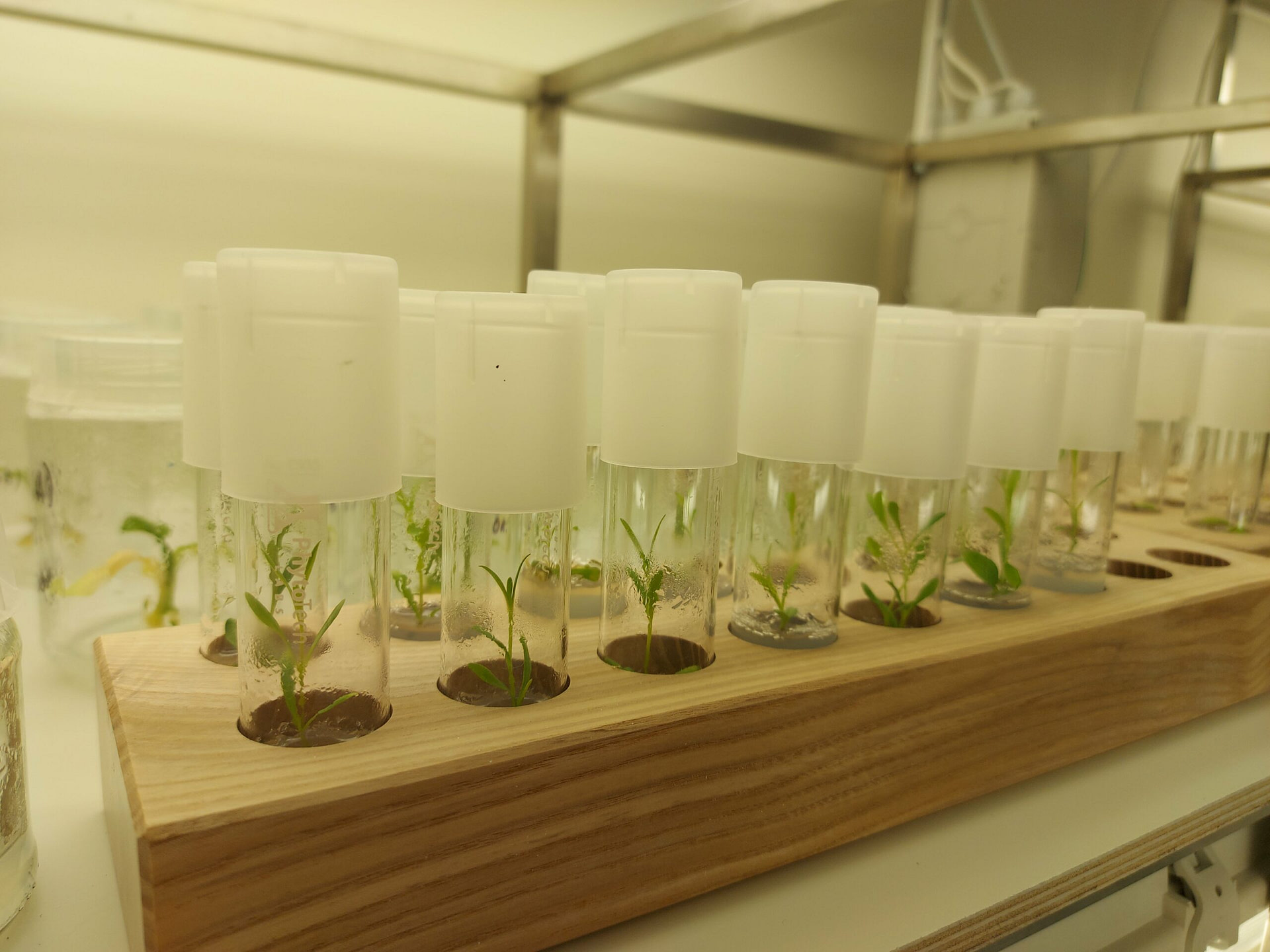 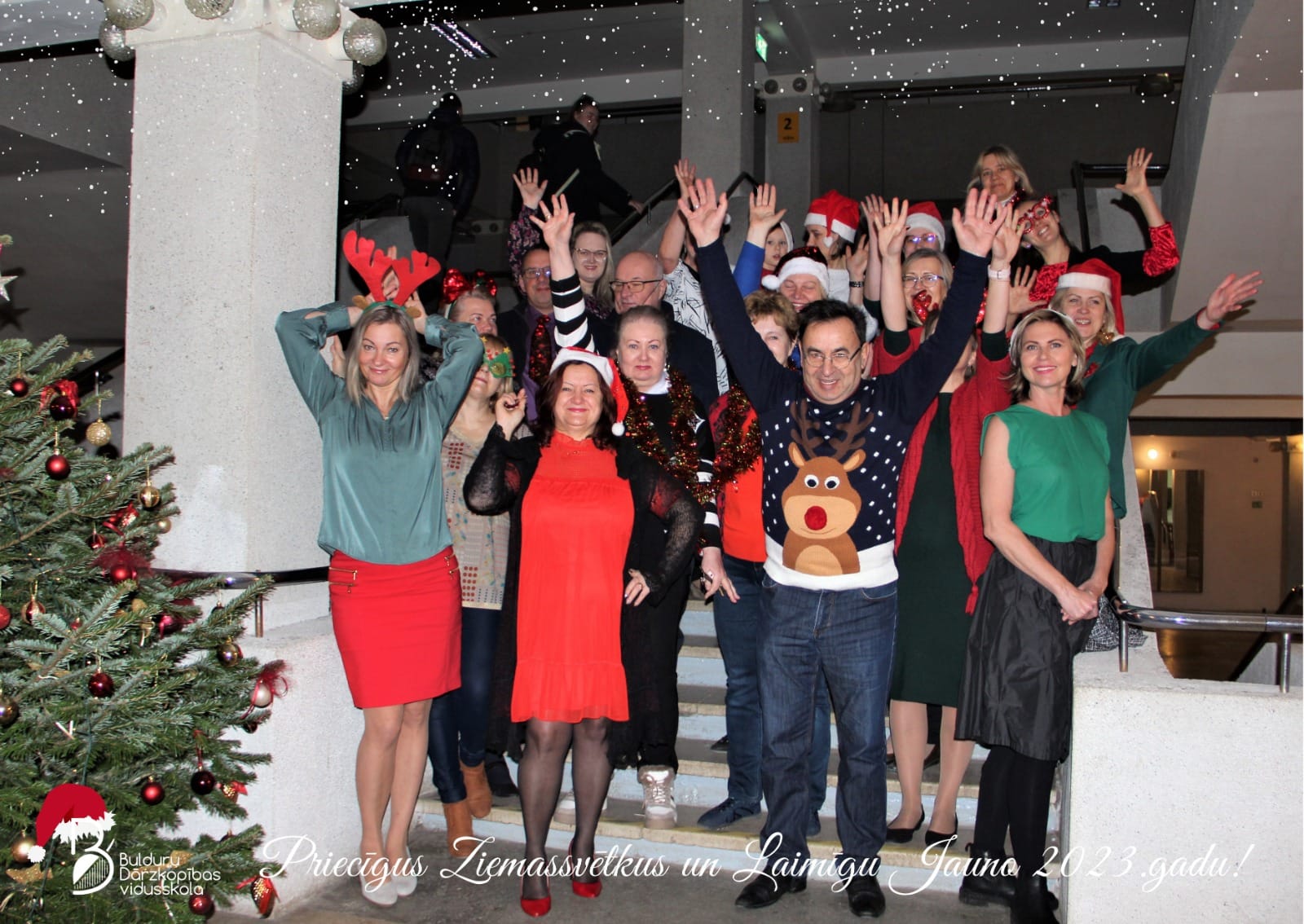 Pedagogu un darbinieku kolektīvs
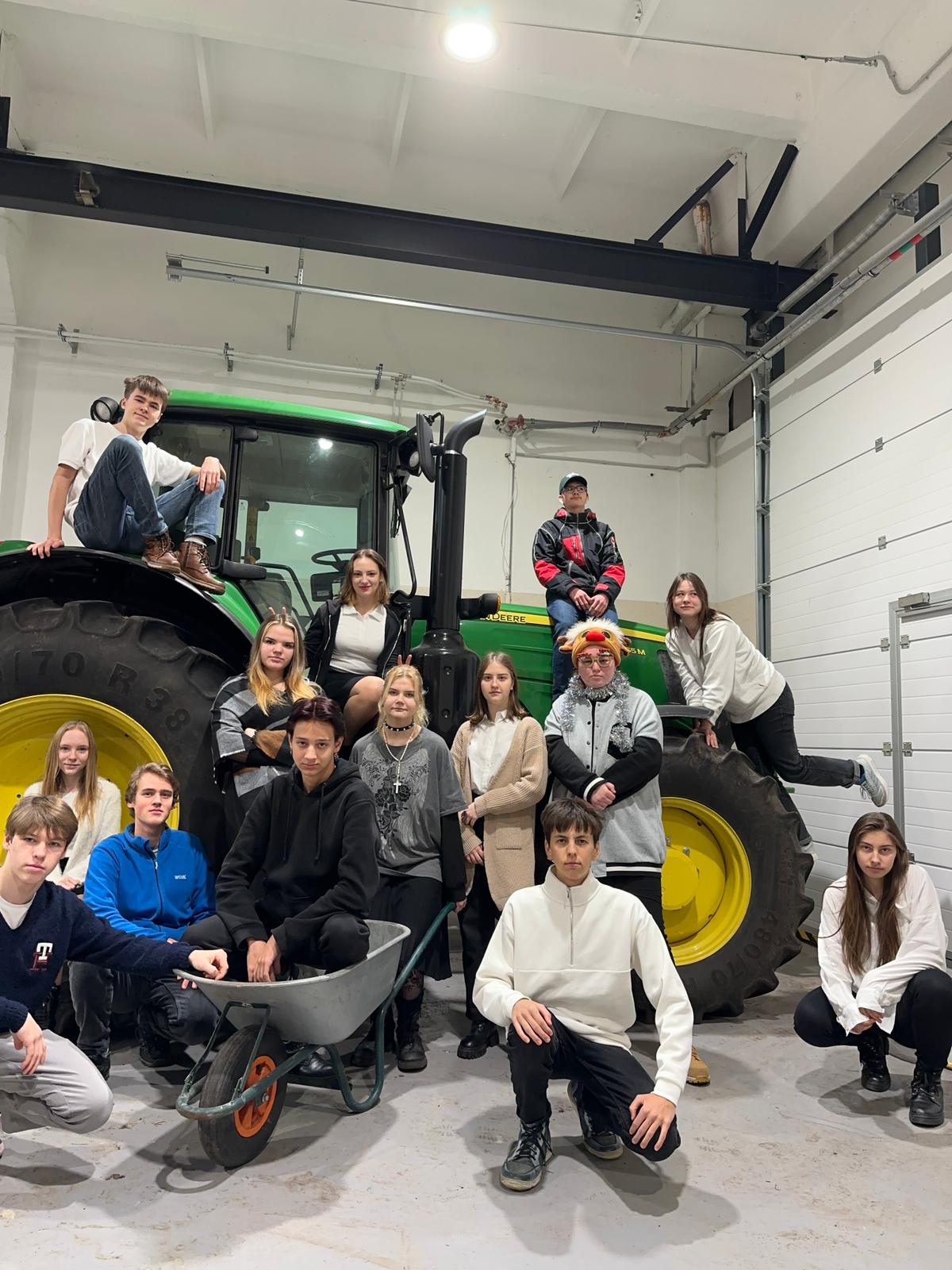 1.A
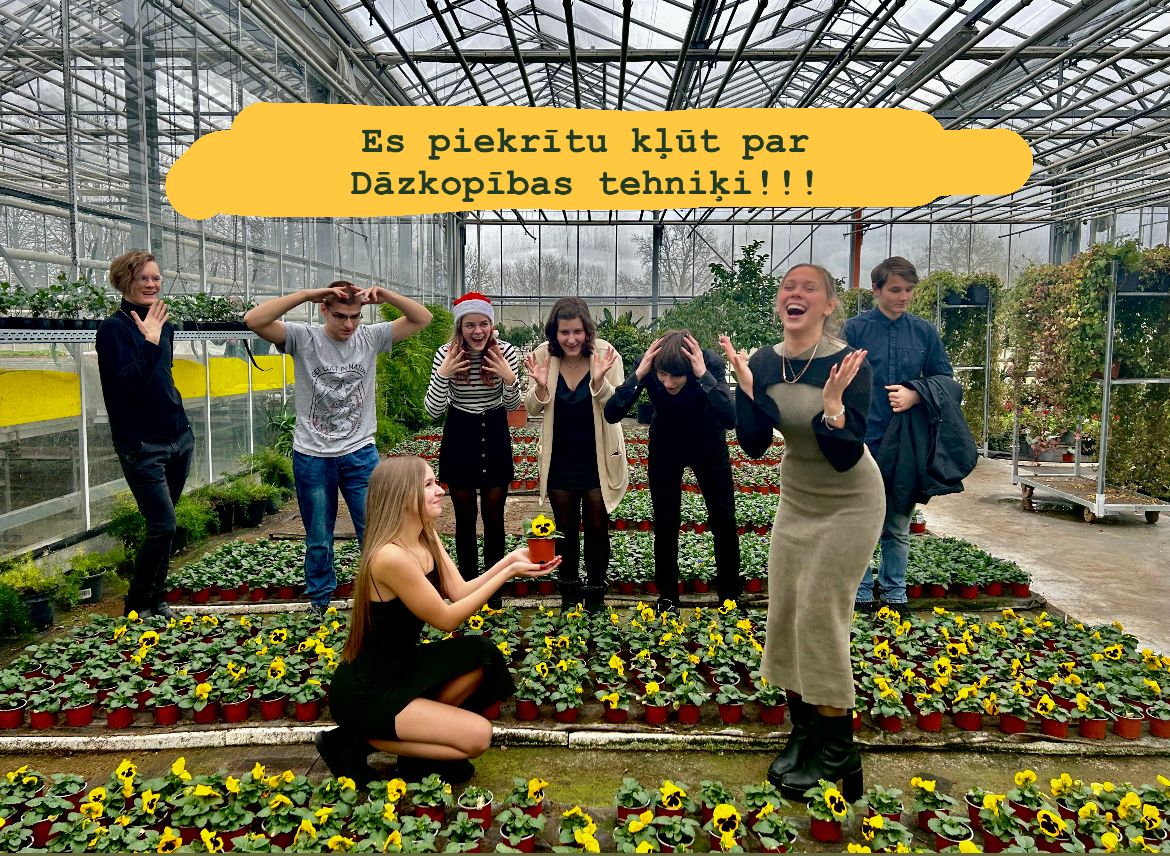 2.A
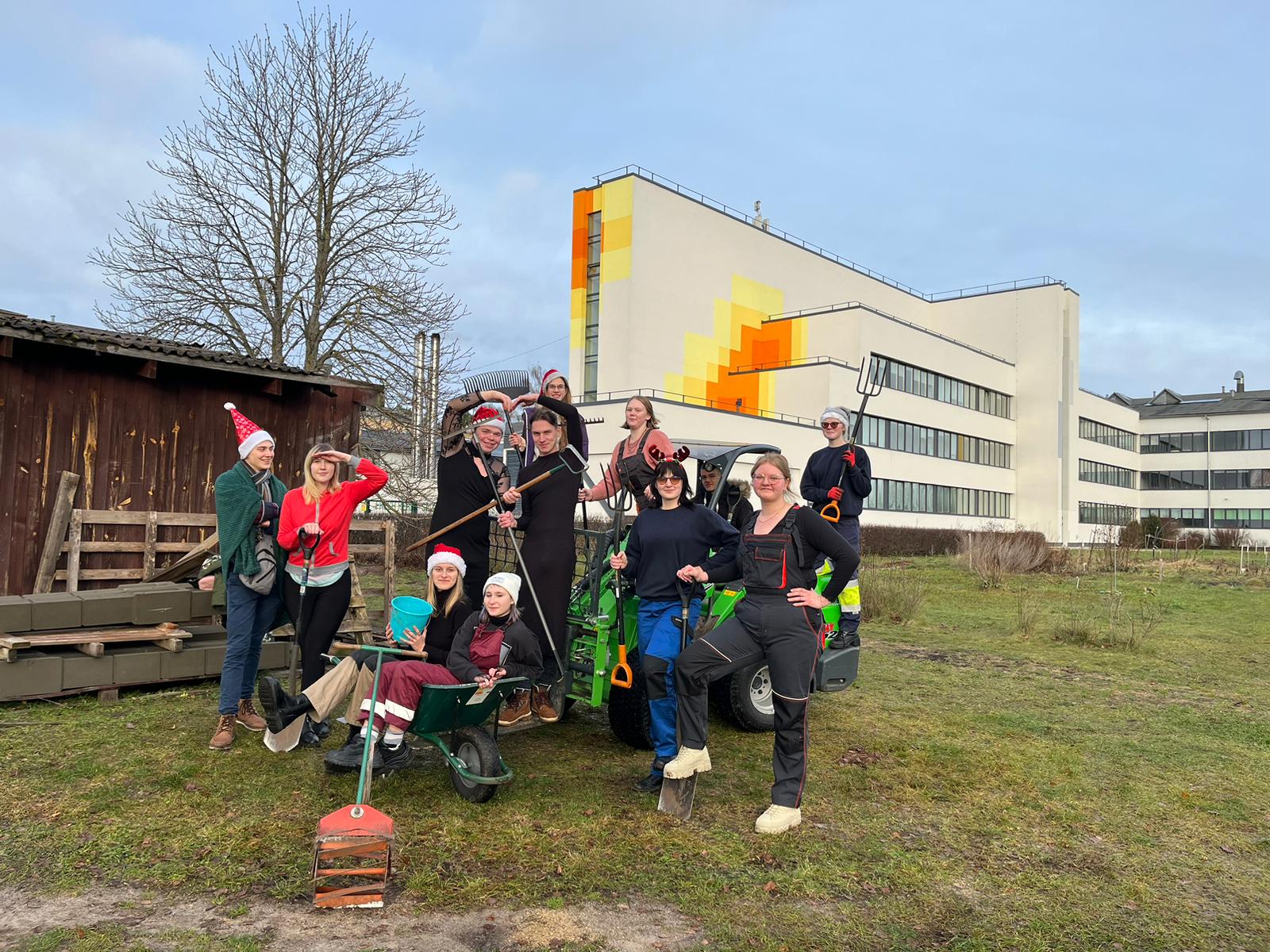 3.A
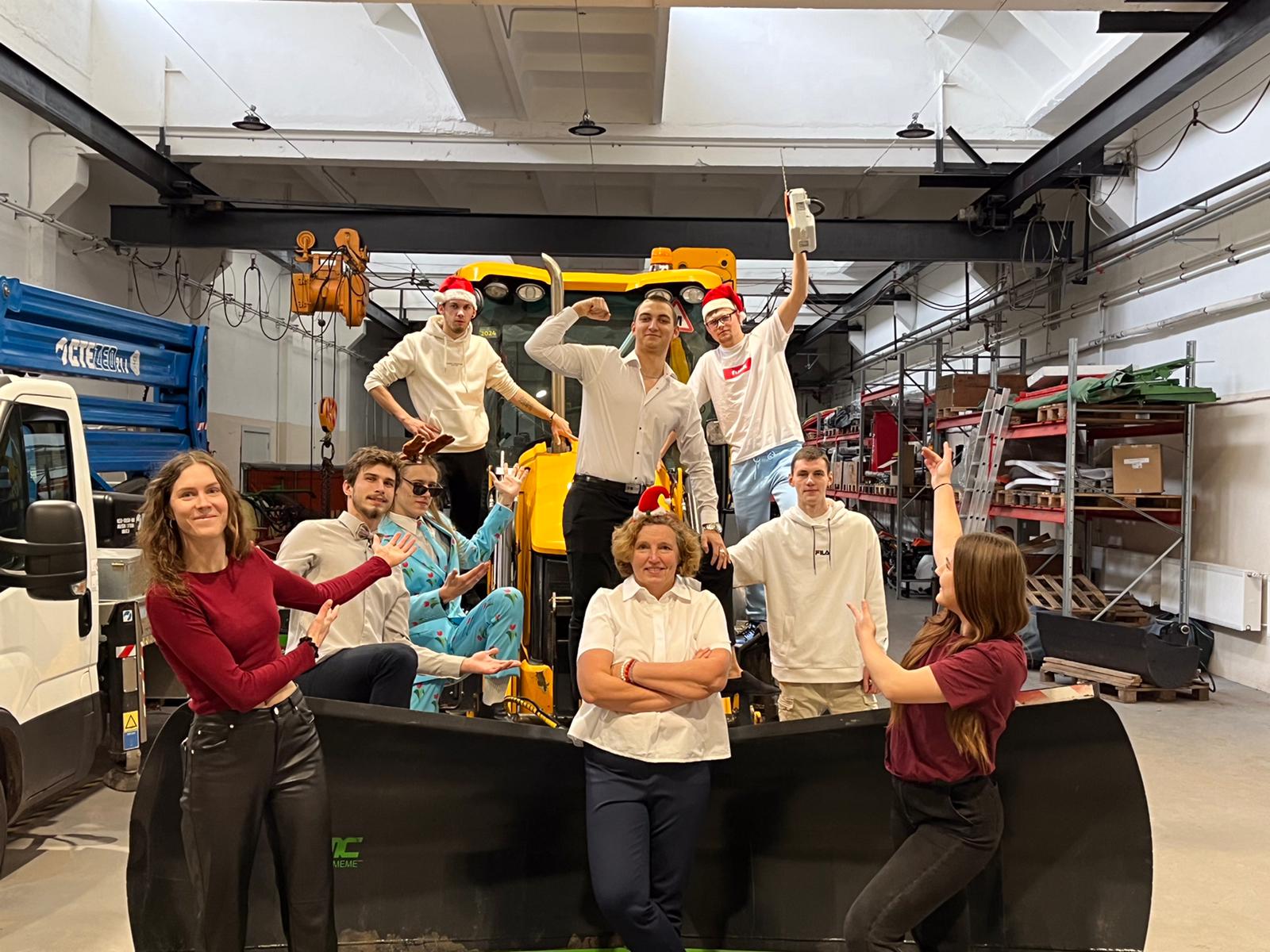 4.a
Paldies par uzmanību!